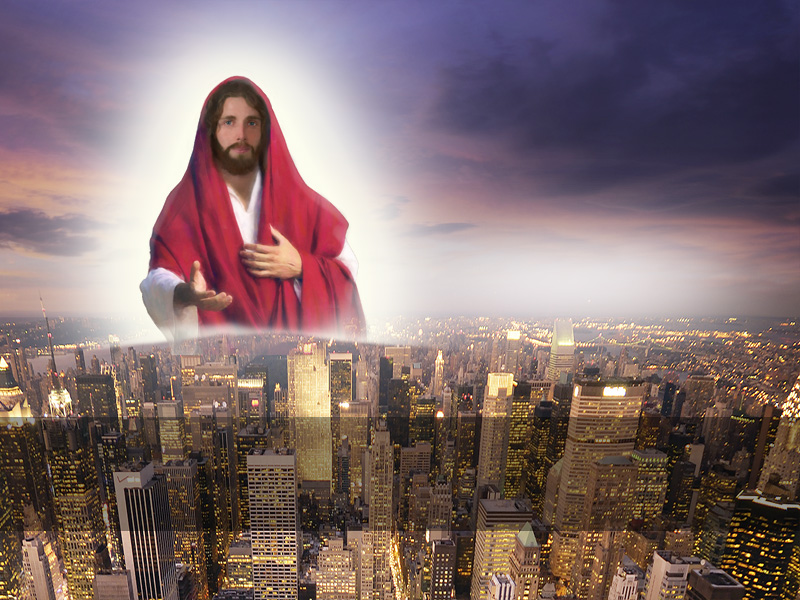 Вести
от
Иисуса
для последнего времени
Часть 3
Уча их соблюдать все, что Я повелел вам; и се, Я с вами во все дни до скончания века. Евангелие от Матфея 28:20
[Speaker Notes: Вести от Иисуса для последнего времени

Уча их соблюдать все, что Я повелел вам; и се, Я с вами во все дни до скончания века» (Мф. 28:20).]
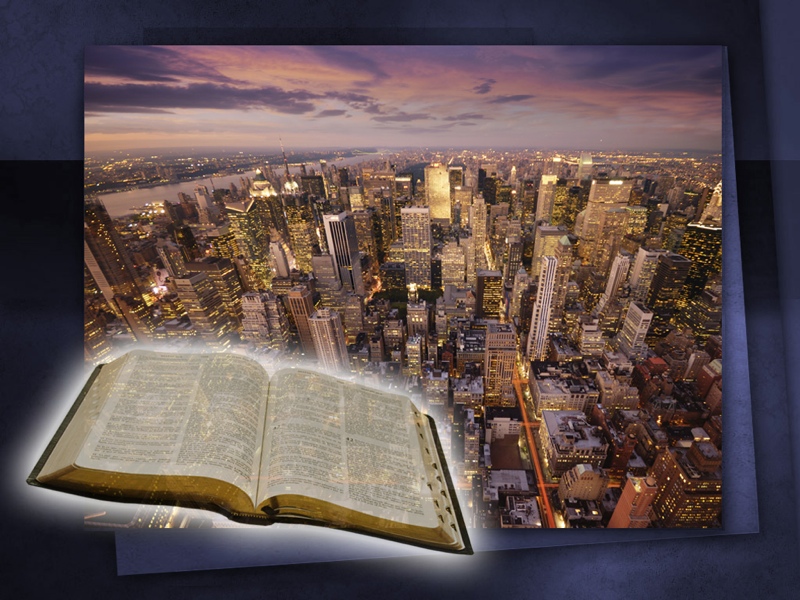 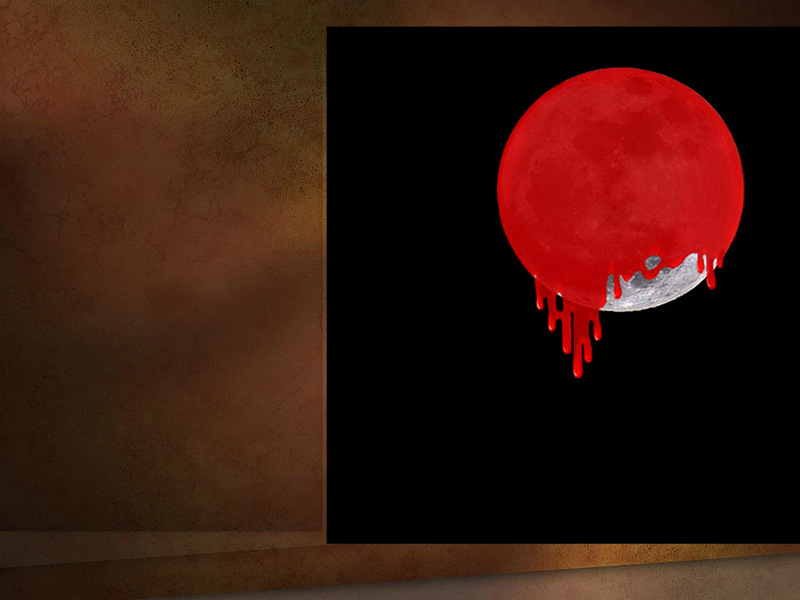 КРОВЬ НА ЛУНЕТАИНСТВЕННЫЙ ЗНАК
[Speaker Notes: КРОВЬ НА ЛУНЕ — ТАИНСТВЕННЫЙ ЗНАК]
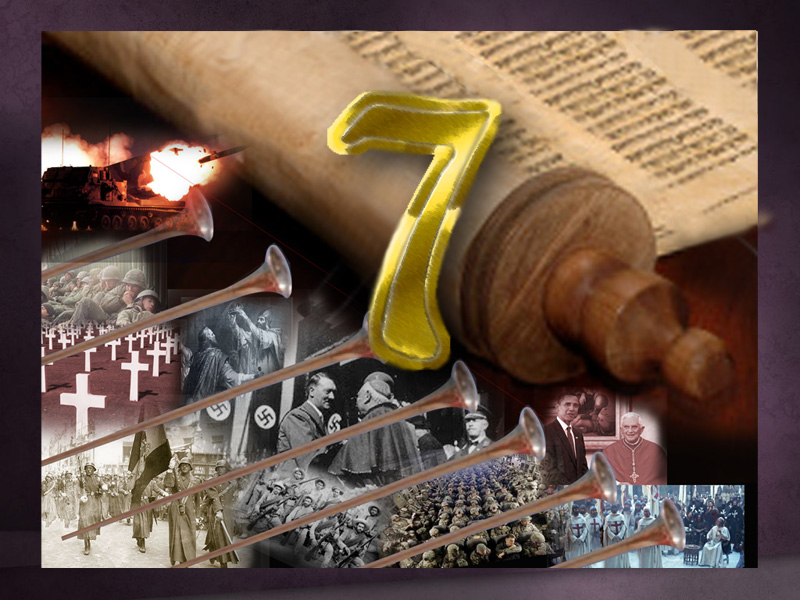 [Speaker Notes: Наше изучение этого важного пророчества основано на семи печатях из книги Откровение. Число семь в Библии обозначает полноту и совершенство. В книге Откровения цифра семь встречается много раз. Повествование о семи трубах представляет полную политическую историю мира с войнами и распрями, а семь печатей представляют полную религиозную историю со времен Христа до конца света, в том числе и заключительные события.]
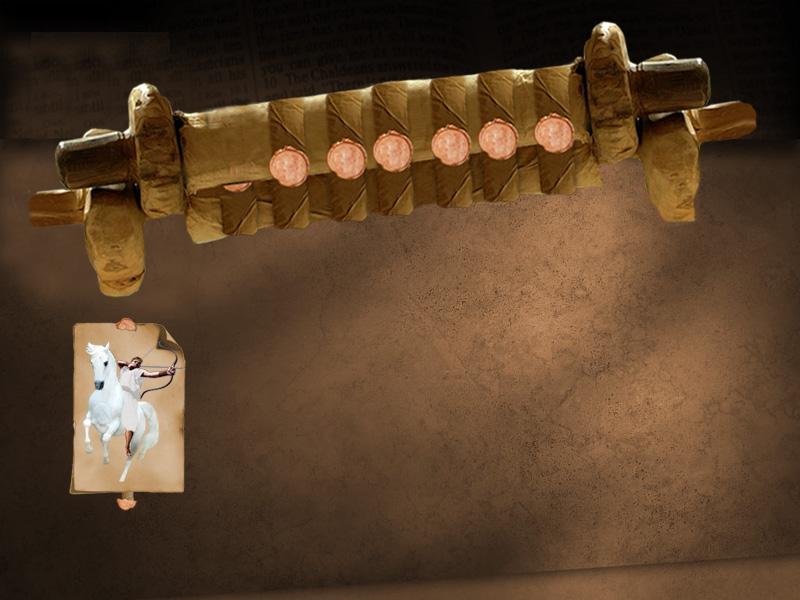 Откровение 6:1, 2
И я видел, что Агнец снял первую из семи печатей, и я услышал одно из четырех животных…
[Speaker Notes: О первой печати мы читаем:
 Откровение 6:1, 2
 
«И я видел, что Агнец снял первую из семи печатей, и я услышал одно из четырех животных…]
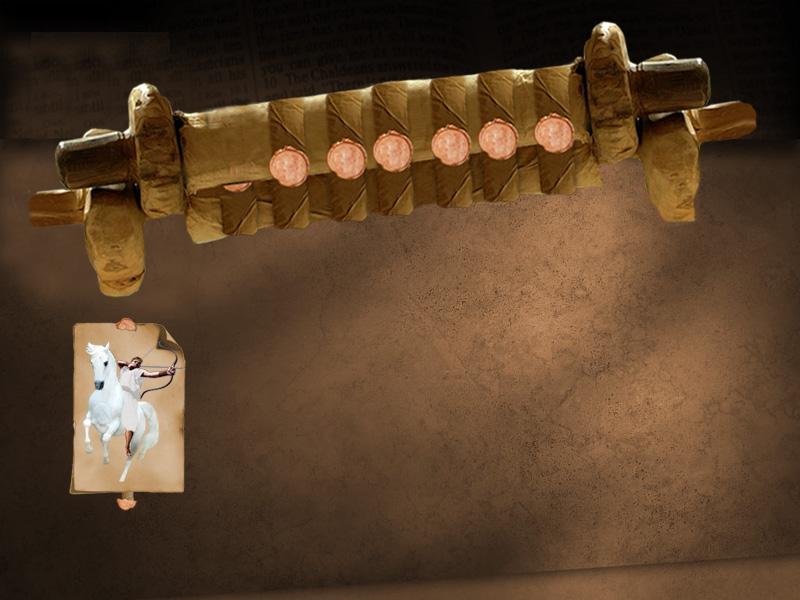 Откровение 6:1, 2
…говорящее как бы громовым голосом: иди и смотри. Я взглянул, и вот, конь белый…
[Speaker Notes: Откровение 6:1, 2
 
…говорящее как бы громовым голосом: иди и смотри. Я взглянул, и вот, конь белый…]
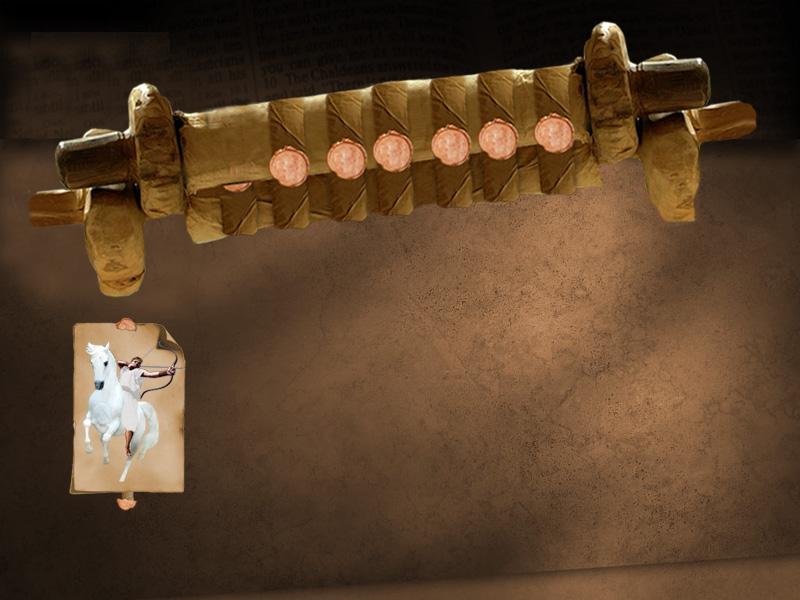 Откровение 6:1, 2
…и на нем всадник, имеющий лук, и дан был ему венец; и вышел он как победоносный и чтобы победить.
[Speaker Notes: Откровение 6:1, 2
 
 
…и на нем всадник, имеющий лук, и дан был ему венец; и вышел он как победоносный, и чтобы победить».]
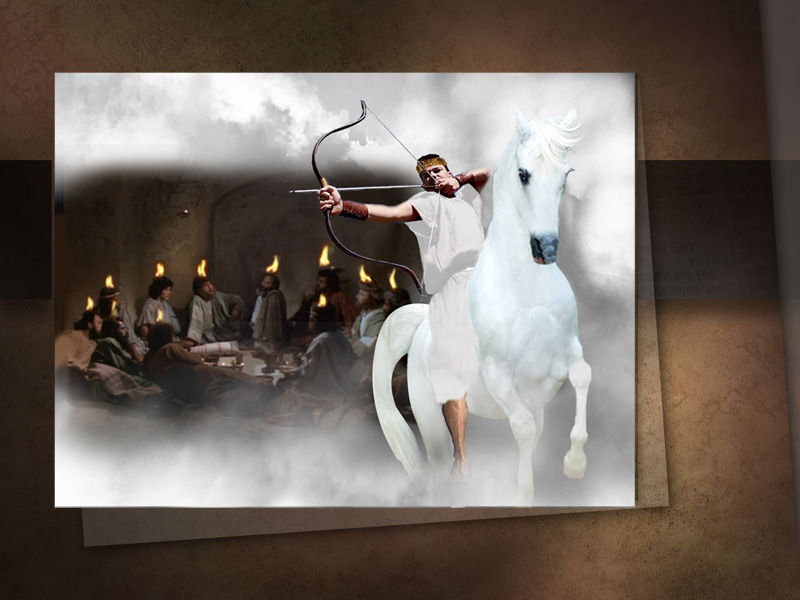 [Speaker Notes: Что значит белый конь с всадником, который вышел «как победоносный, и чтобы победить»? Белый конь представляет собой первый период в истории христианской Церкви, начиная с 31 года от Р.Х., когда апостолы получили Святого Духа в день Пятидесятницы.]
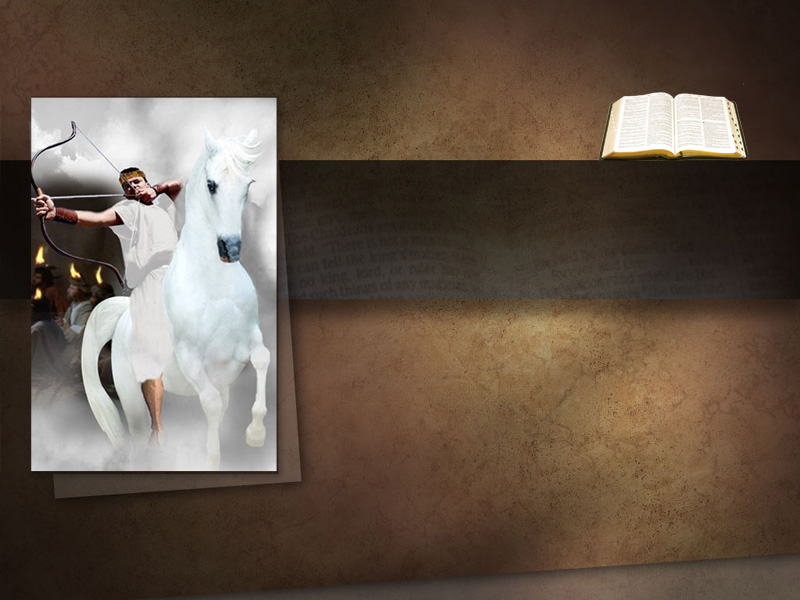 Псалтирь 50:9
…Омой меня, 
и буду белее снега.
[Speaker Notes: Белый цвет в Библии всегда символизирует чистоту. Как мы читаем в 
 
Пс. 50:9: 
«...Омой меня, и буду белее снега».
 
 В течение трех лет Иисус Христос сам лично наставлял учеников, и теперь они вышли проповедовать Евангелие, чистое Евангелие. Так еще никто и никогда не учил. Белый конь обозначает чистоту веры апостольской Церкви.]
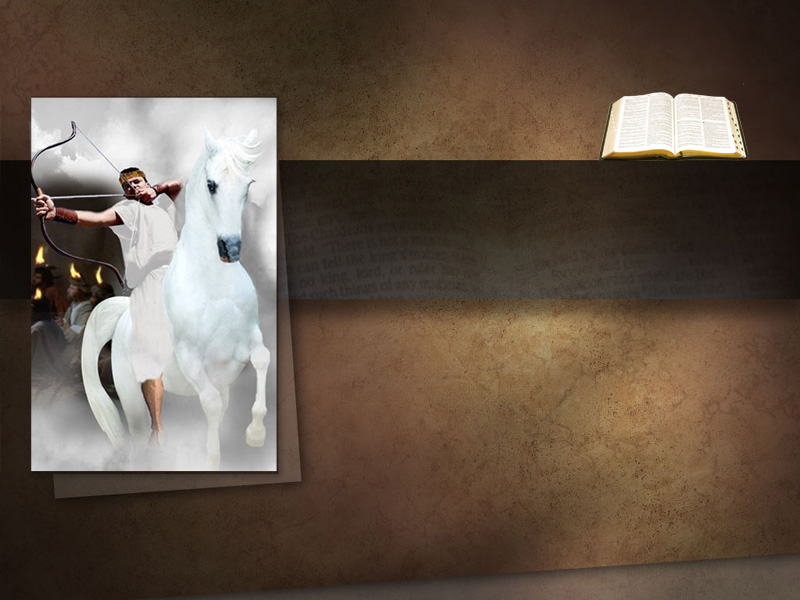 Колоссянам 1:23
…И не отпадаете от надежды благовествования, которое вы слышали, которое возвещено 
всей твари поднебесной….
[Speaker Notes: Белый конь вышел «как победоносный, и чтобы победить». Этот конь представляет победы ранней христианской Церкви в ее чистоте, которая охватила мир евангельской вестью о спасении. Павел говорит:

Колоссянам 1:23:
 «…не отпадаете от надежды благовествования, которое вы слышали, которое возвещено всей твари поднебесной…». 

В первый век после Рождества Христова апостолы охватили вестью Евангелия даже самые отдаленные уголки цивилизации.]
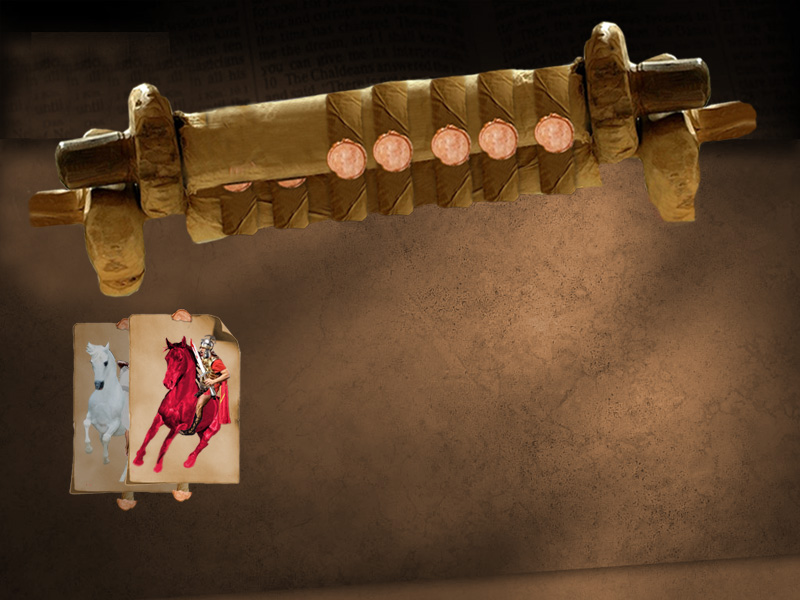 Откровение 6:3, 4
И когда Он снял вторую печать… вышел другой конь, рыжий…
[Speaker Notes: Откровение 6:3, 4
 
 «И когда он снял вторую печать … вышел другой конь, рыжий…]
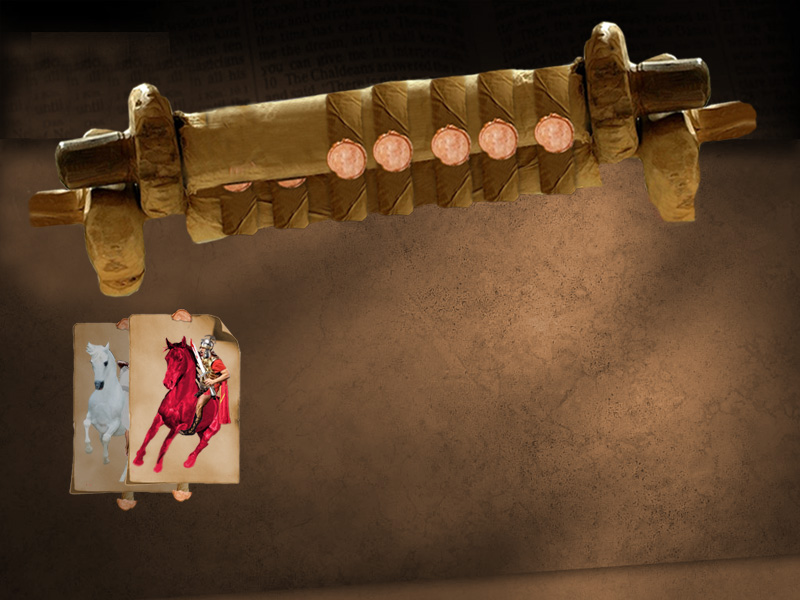 Откровение 6:3, 4
…и сидящему на нем дано взять мир с земли…
[Speaker Notes: Откровение 6:3, 4
 
и сидящему на нем дано взять мир с земли,]
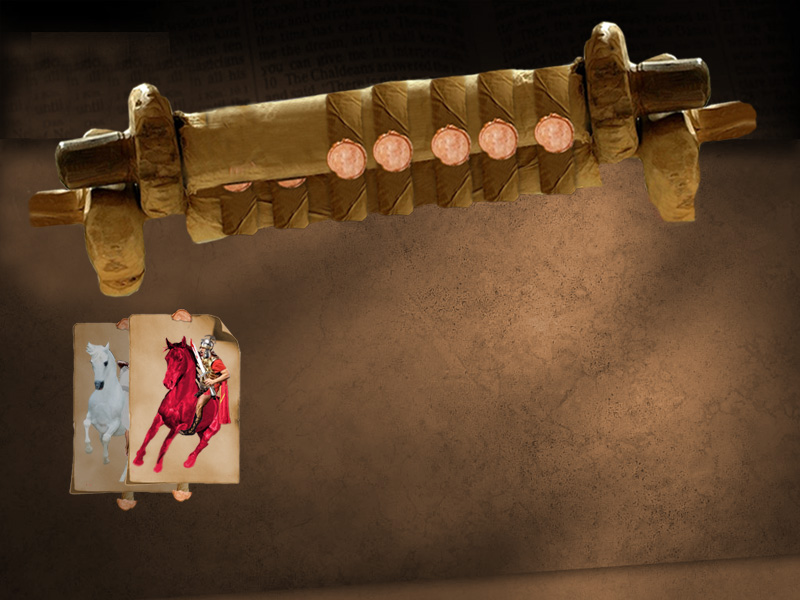 Откровение 6:3, 4
…и чтобы убивали друг друга; и дан ему большой меч.
[Speaker Notes: Откровение 6:3, 4
 
 
…и чтобы убивали друг друга; и дан ему большой меч».]
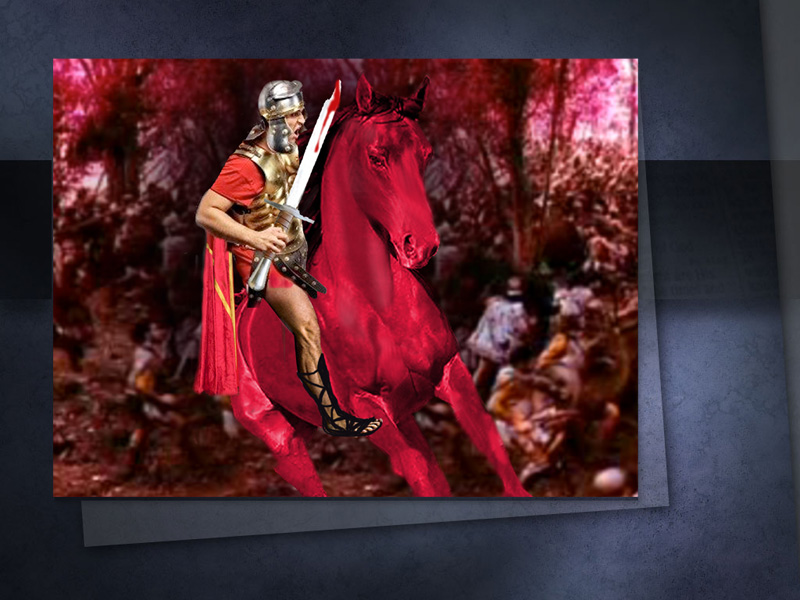 [Speaker Notes: Под символом рыжего коня представляется кто-то, кто не так чист, как первый конь. Этот конь вышел взять мир с земли и убивать.]
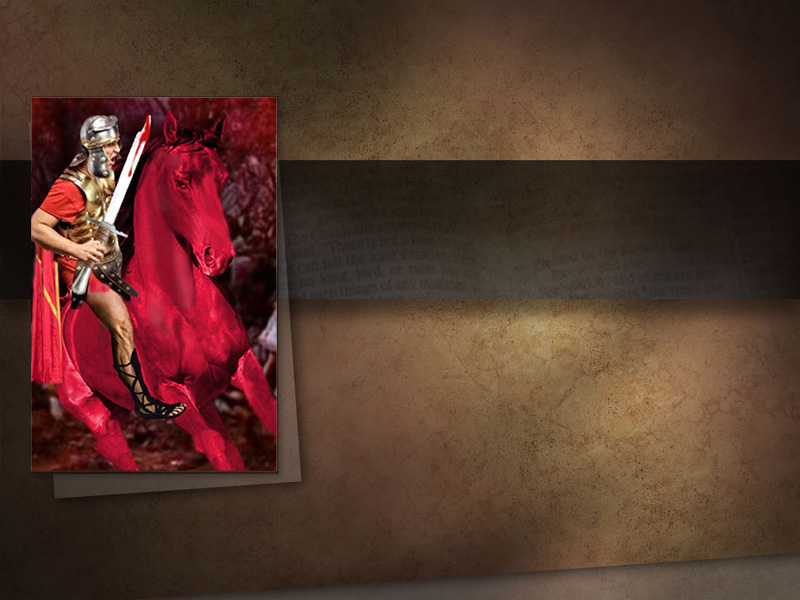 Библейские чтения, с. 248
Как белый цвет первой лошади символизировал чистоту Евангелия, которое провозглашал ее всадник, так и цвет второй лошади символизировал
[Speaker Notes: Библейские чтения, с. 248
 
 «Как белый цвет первой лошади символизировал чистоту Евангелия, которое провозглашал его всадник, так и цвет второй лошади символизировал,]
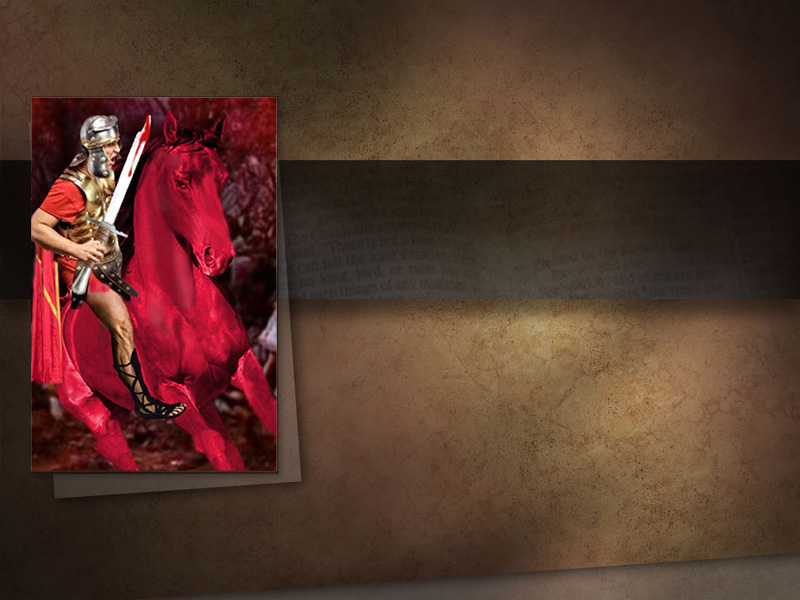 Библейские чтения, с. 248
то отступление, которое начало проникать в церковь. После смерти апостолов такие события действительно имели место.
[Speaker Notes: Библейские чтения, с. 248
 
то отступление, которое начало проникать в Церковь. После смерти апостолов такие события действительно имели место».
 
Мир вошел в Церковь. Церковь искала союза с мирской властью, и как результат это принесло проблемы и смятения.]
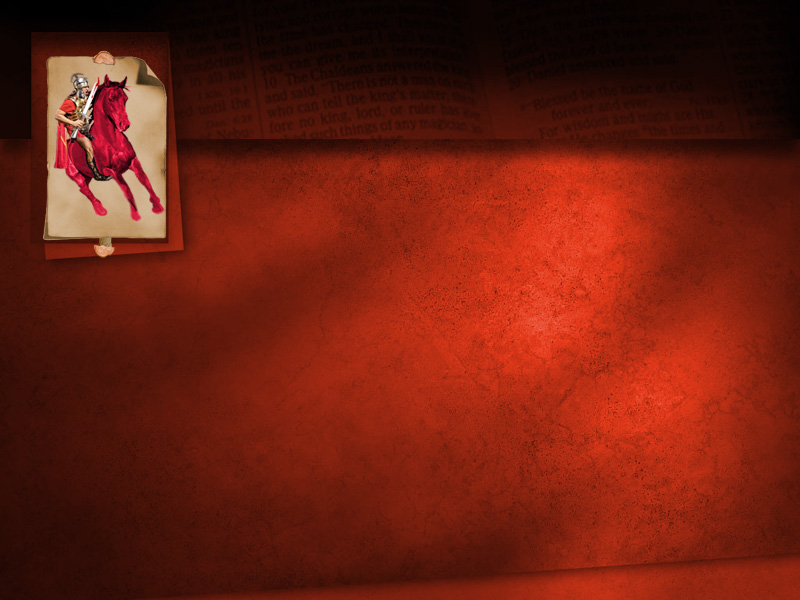 Джеймс Уари
(Church History)
История Церкви, 2 век, раздел 7
В конце второго столетия... христианство уже начало облекаться в одежды язычества.
[Speaker Notes: Историк Джеймс Уари ((Wharey) История Церкви, 2 век, раздел 7)
 
 «В конце второго столетия... христианство уже начало облекаться в одежды язычества]
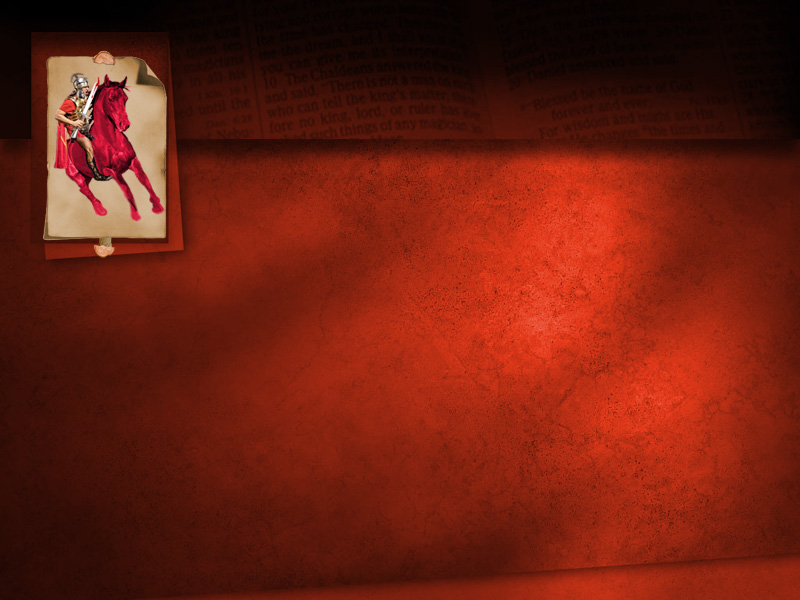 Джеймс Уари
(Church History)
История Церкви, 2 век, раздел 7
Семена тех заблуждений, которые впоследствии превалировали в Церкви, омрачали ее красоту и угашали ее славу, уже укоренялись.
[Speaker Notes: Историк Джеймс Уари ((Wharey) История Церкви, 2 век, раздел 7)
 
Семена тех заблуждений, которые впоследствии превалировали, омрачали её красоту и угашали её славу, уже укоренялись».
 Во втором веке, в церкви, основанной апостолами, появились лидеры, которые также стали стремиться к власти.]
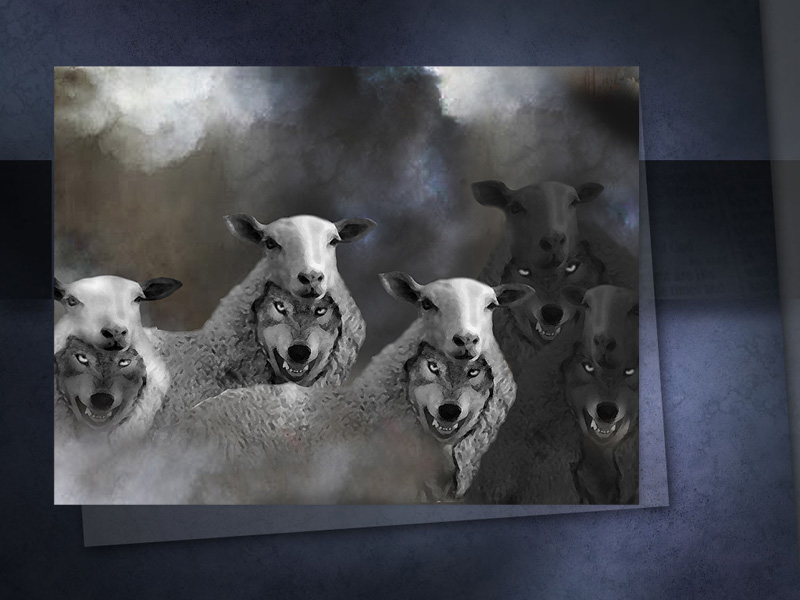 [Speaker Notes: Волки в овечьей шкуре]
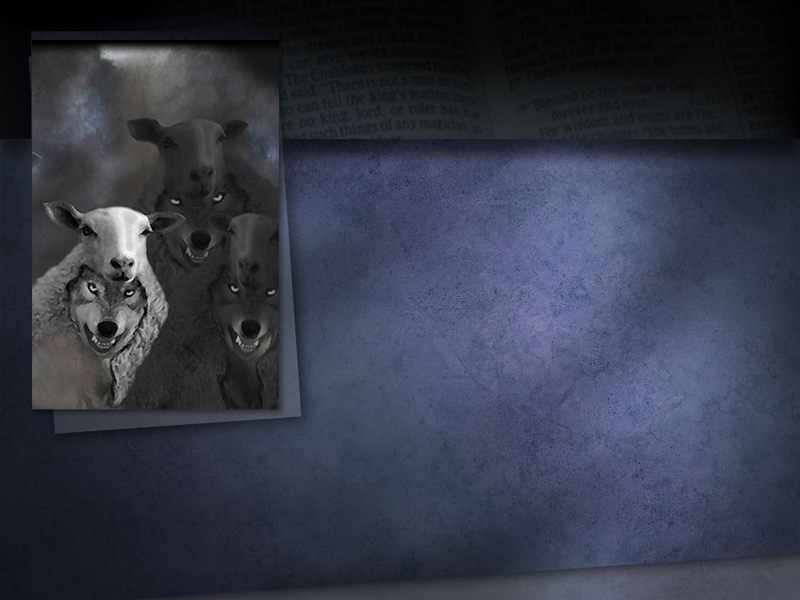 Деяния 20:29
Ибо я знаю, что, по отшествии моем, войдут к вам лютые волки, не щадящие стада.
[Speaker Notes: Апостол Павел предсказал, что когда его не станет, то лжеучителя войдут в церковь. 
 
Деяния 20:29
 
«Ибо я знаю, что, по отшествии моем, войдут к вам лютые волки, не щадящие стада».]
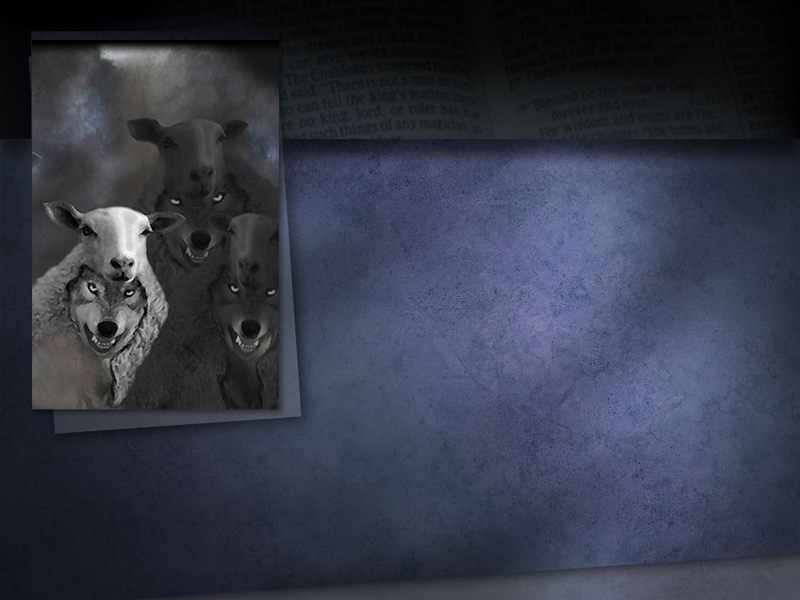 Деяния 20:30
И из вас самих восстанут люди, которые будут говорить превратно, дабы увлечь учеников за собою.
[Speaker Notes: Деяния 20:29
 
«И из вас самих восстанут люди, которые будут говорить превратно, дабы увлечь учеников за собою».
 
 Точно как и было предсказано, вскоре после смерти апостолов, первоначальное Евангелие начало терять свою чистоту.]
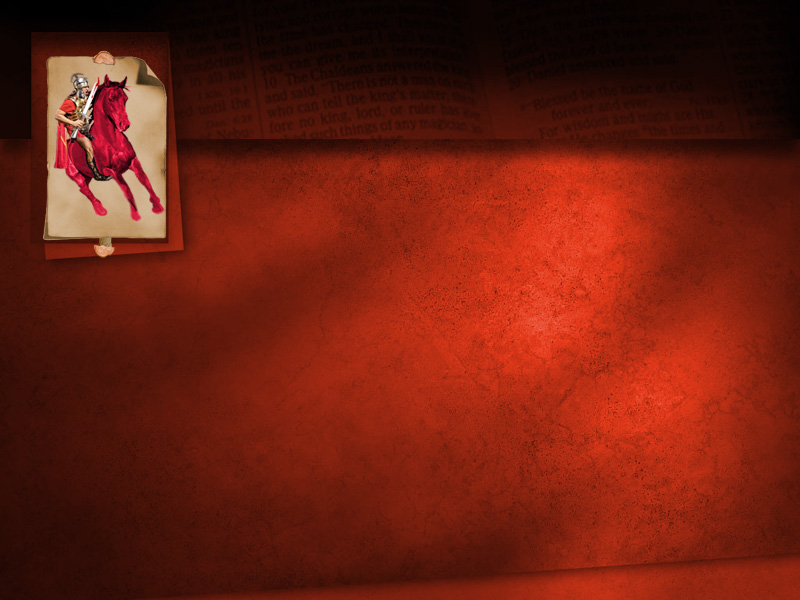 2 Фессалоникийцам 2:7
Ибо тайна беззакония 
уже 
в действии…
[Speaker Notes: 2 Фессалоникийцам 2:7:
 
 «Ибо тайна беззакония уже в действии...».]
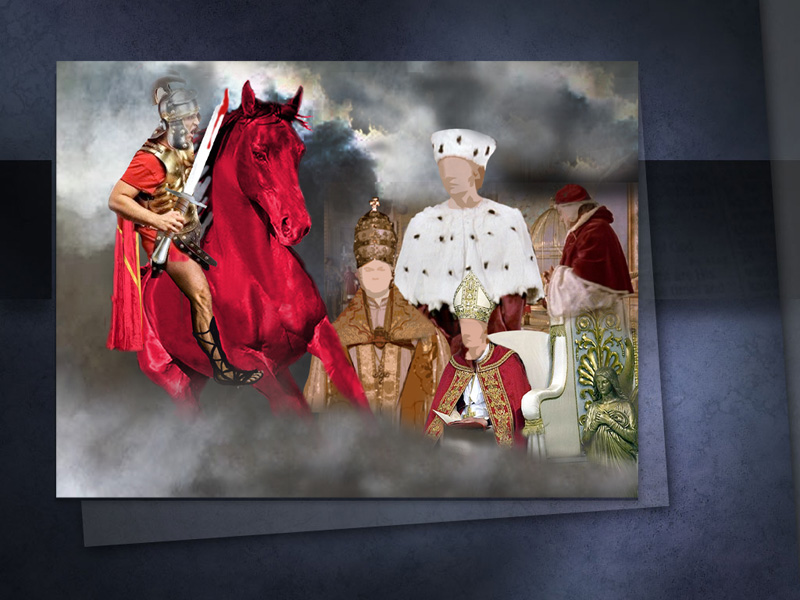 [Speaker Notes: Даже еще при жизни апостола Павла лжеучения начали проникать в Церковь. Но во втором столетии Церковь Христова уже была настолько порочна, что цвет коня, указывающий на этот исторический период, был уже не белым, а рыжим. Павел говорит, что «после его отшествия, восстанет человек греха», воссядет на троне и назовет себя богом. Систему, которую представляет этот человек греха, Павел называет «тайной беззакония».]
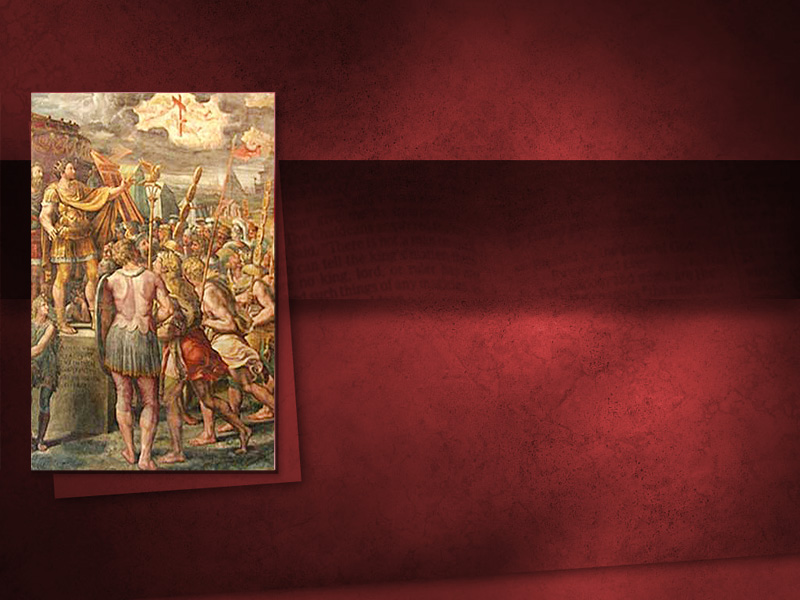 Д-р Киллен 
(The Ancient Church), 
Древняя Церковь, Предисловие, с. 15, 16
Христианская церковь изменилась со времени апостолов до обращения Константина…
[Speaker Notes: Д-р Киллен (W.D. Killen)
Древняя Церковь, Предисловие, с. 15, 16.
 
Апостол Павел очень точно предсказал, что в Церкви после смерти апостолов появится отступничество, что и сбылось. 
 
«Христианская церковь изменилась со времени апостолов до обращения Константина...]
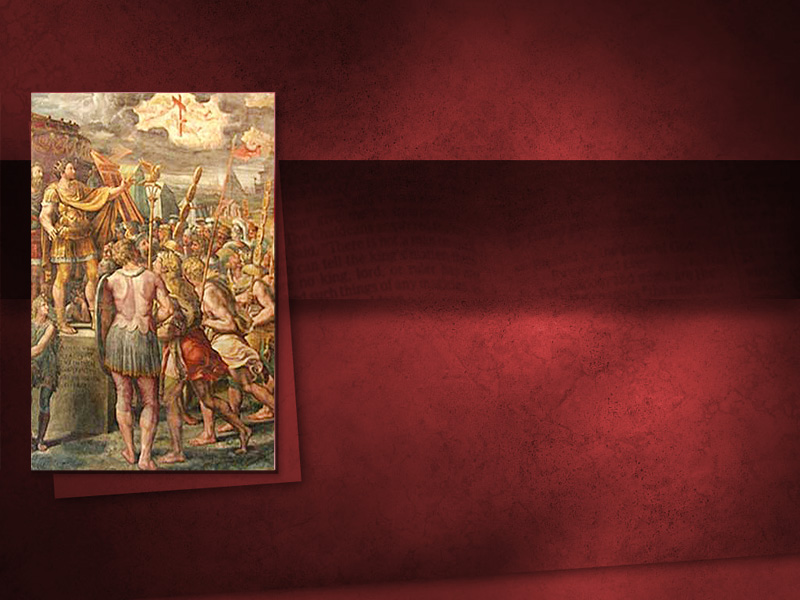 Д-р Киллен 
(The Ancient Church), 
Древняя Церковь, Предисловие, с. 15, 16
Обряды и церемонии, о которых ни Павел, ни Петр даже не слышали, незаметно вкрались в обиход…
[Speaker Notes: Д-р Киллен (W.D. Killen)
Древняя Церковь, Предисловие, с. 15, 16.
 
Обряды и церемонии, о которых ни Павел, ни Петр даже не слышали, незаметно вкрались в обиход]
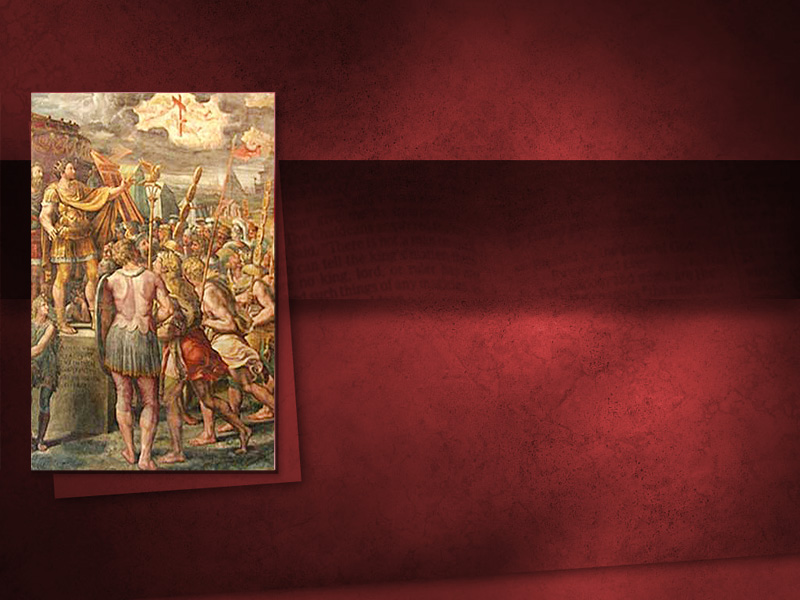 Д-р Киллен 
(The Ancient Church), 
Древняя Церковь, Предисловие, с.15, 16
…и затем утвердились, как Божественные постановления.
[Speaker Notes: Д-р Киллен (W.D. Killen)
Древняя Церковь, Предисловие, с. 15, 16.
 
и затем утвердились как Божественные установления ".]
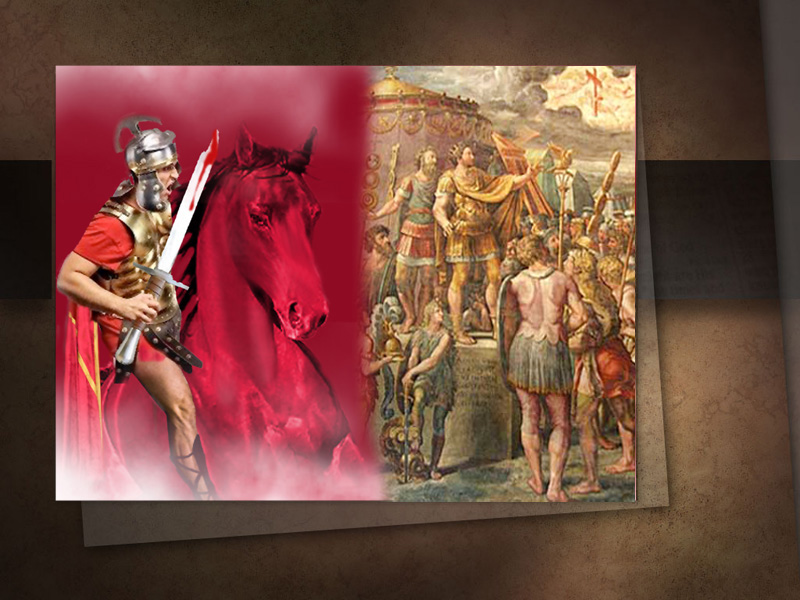 [Speaker Notes: Этот второй период в истории Церкви Божией, простирается от 100 г. после Р.Х. до времен Константина, когда в 323 г. произошло полное единение Церкви и государства. Это представлено в символе великого меча, который был дан всаднику рыжего коня. Когда принципы Церкви насаждаются посредством государственного меча, тогда на самом деле Церковь совершает то, что названо: «взять мир с земли».]
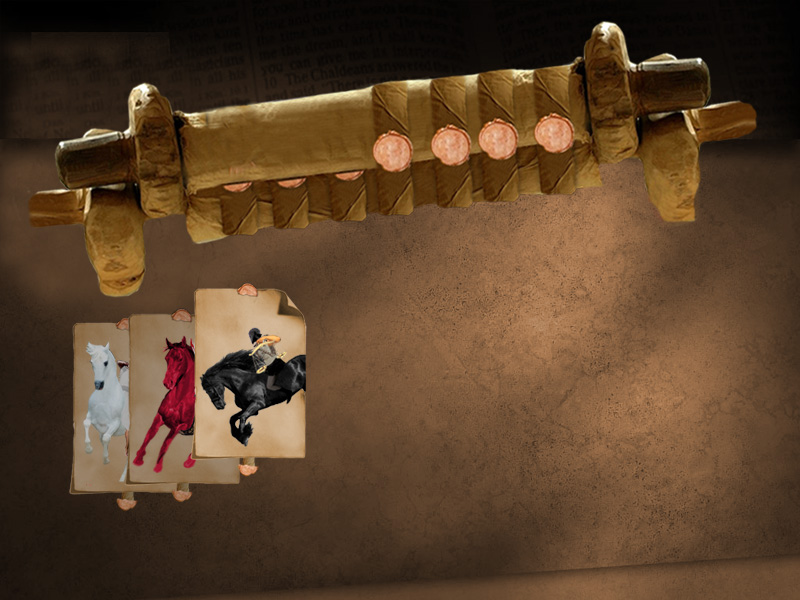 Откровение 6:5
И когда Он снял третью печать… 
Я взглянул, и вот, конь вороный…
[Speaker Notes: Откровение 6:5
 
 «И когда Он снял третью печать... Я взглянул, и вот, конь вороный…».]
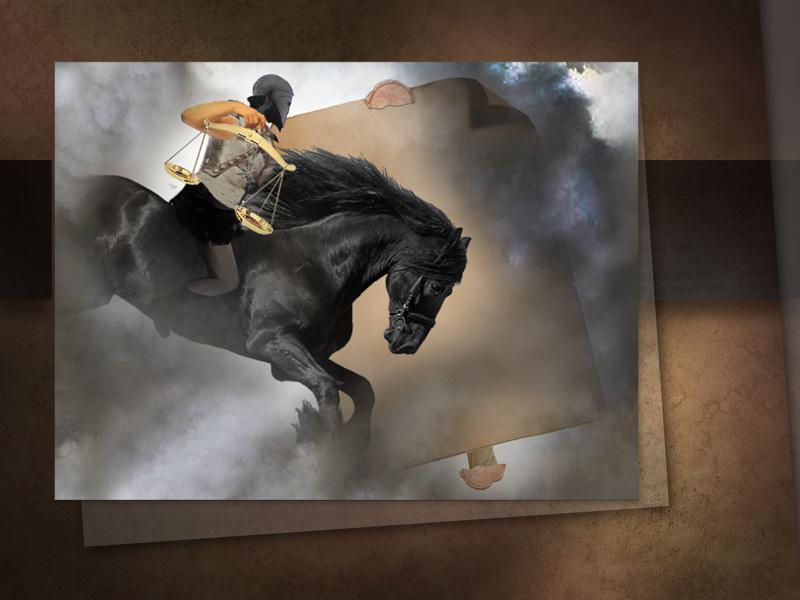 [Speaker Notes: черный конь, символ духовного мрака]
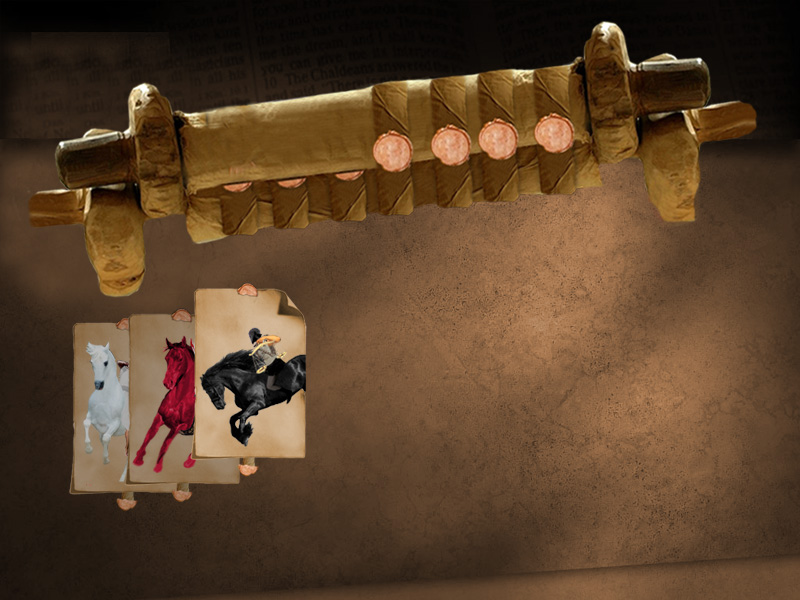 Откровение 6:5, 6
…Имеющий меру в руке своей. И слышал 
я голос посреди четырех животных, говорящий:
[Speaker Notes: Откровение 6:5, 6:
 
«…Имеющий меру в руке своей. И слышал я голос посреди четырех животных, говорящий:]
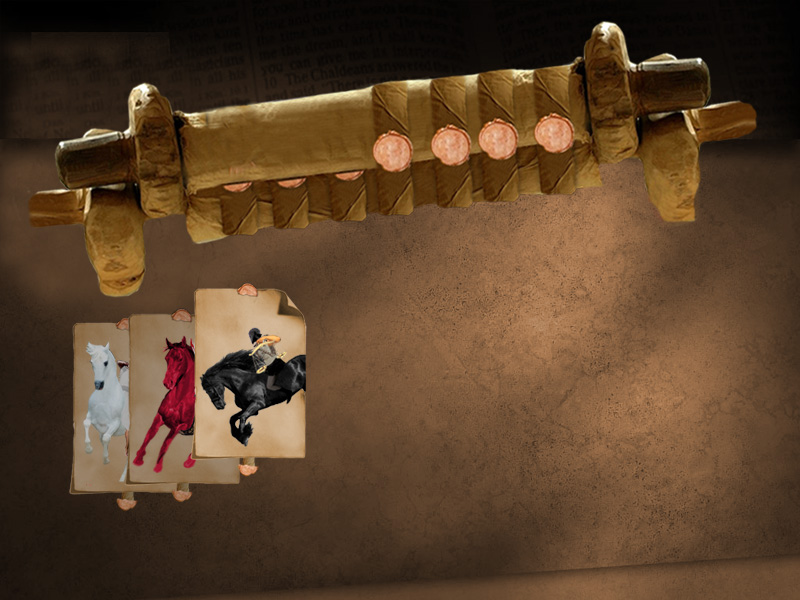 Откровение 6:5, 6
хиникс пшеницы за динарий, и три хиникса ячменя за динарий; елея же и вина не повреждай.
[Speaker Notes: Откровение 6:5, 6:
 
хиникс пшеницы за динарий, и три хиникса ячменя за динарий; елея же и вина не повреждай».
 
К тому времени, когда третья печать была снята, церковь стала очень порочной. Как быстро распространяется порочность!]
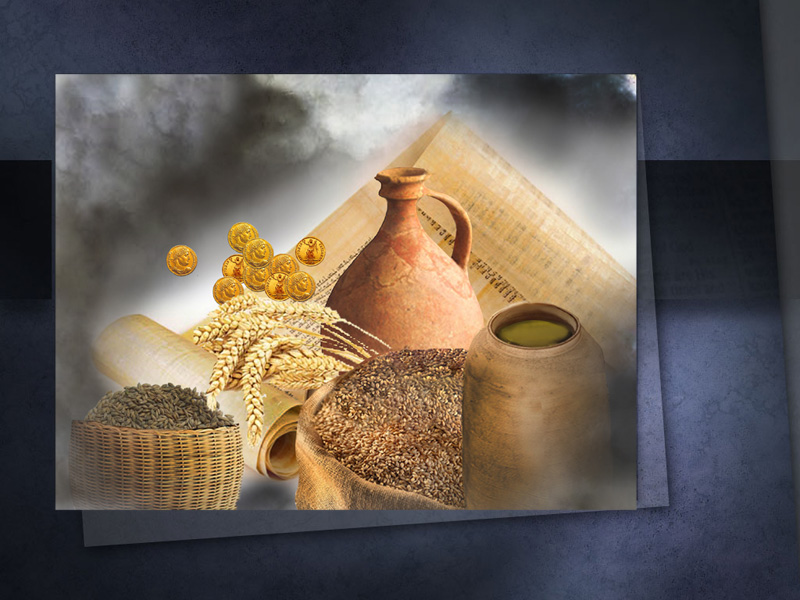 [Speaker Notes: Ценность этих продуктов велика. Основной духовной пищи было мало.]
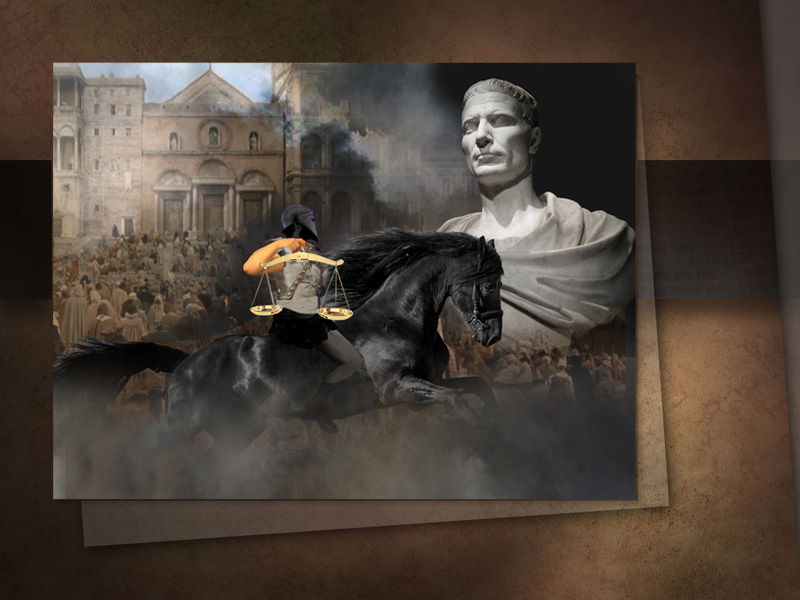 [Speaker Notes: Черный цвет — противоположность белого. Эта печать открывается в то время, когда Константин, император Рима, принял христианство. Религия, которую прежде преследовали, стала теперь очень популярной, и язычники ринулись в Церковь. Во время, изображенное в третьей печати черным конем, Церковь стала черной из-за отступничества и греха. Она переняла обычаи, которые противоречат Закону Божьему, и которым ни Иисус, ни апостолы никогда не учили.Мера в руках всадника вороного коня означает объединение сил Церкви и государства в рамках одного органа. Продажа пшеницы и ячменя означает, что любовь к деньгам и к этому миру с его удовольствиями будет распространена в Церкви в этот период. Масло и вино представляют благодать Духа — веру и любовь, и Бог не хотел, чтобы дух мира уничтожил полностью подлинное благочестие на земле.]
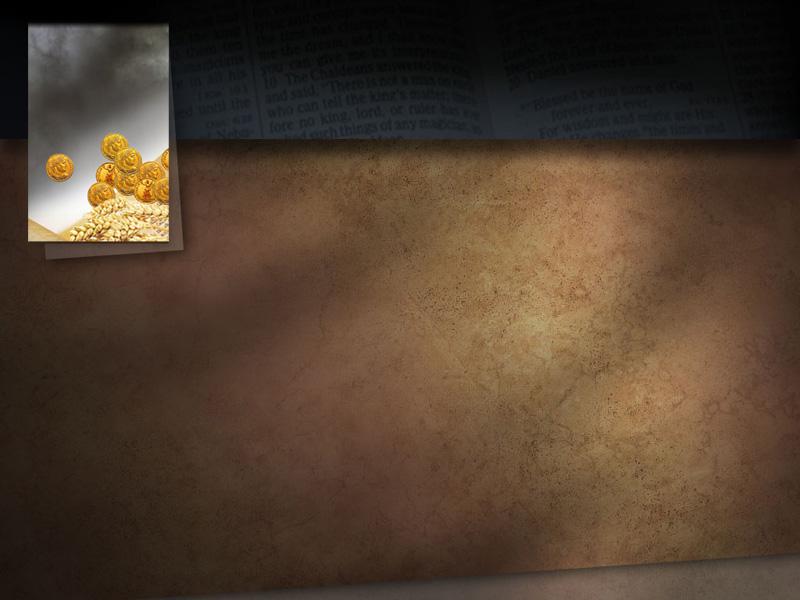 Джеймс Уари
(Church History)
История Церкви, с. 54
Теперь христианство стало популярным,
и многие из тех…
кто принял его, приняли только название… 
в то время, как в сердце…
[Speaker Notes: Историк Джеймс Уари (James Wharey)
История Церкви, с. 54
 
 "Теперь христианство стало популярным, и многие из тех... кто принял его, приняли только название... в то время как в сердце]
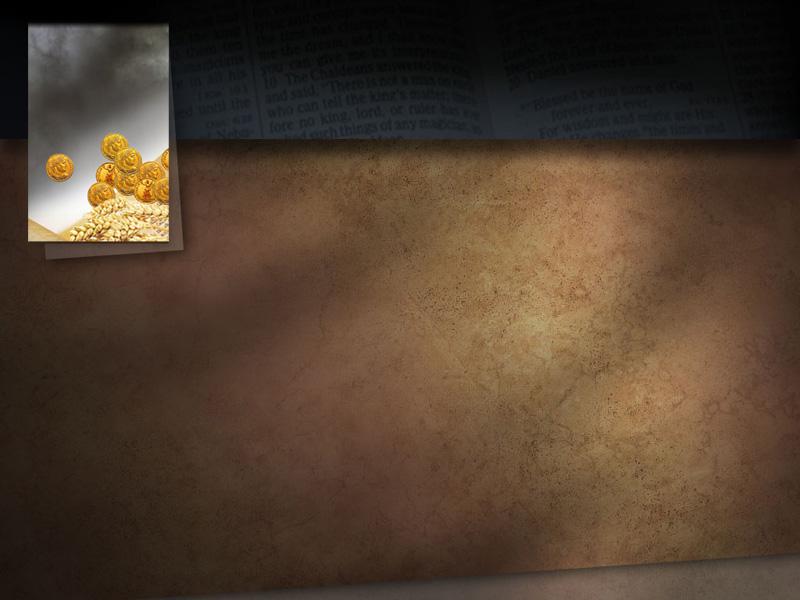 Джеймс Уари
(Church History)
История Церкви, с.54
…они остались такими же язычниками, как и раньше. Ошибки и пороки заполонили Церковь, как потоп.
[Speaker Notes: Историк Джеймс Уари (James Wharey)
История Церкви, с. 54
 
они остались такими же язычниками, как и раньше. Ошибки и пороки заполнили церковь как потоп». 
 
Некоторые из языческих суеверий, которые были принесены в Церковь в то время, передались нам и до сих пор практикуются во многих церквях.]
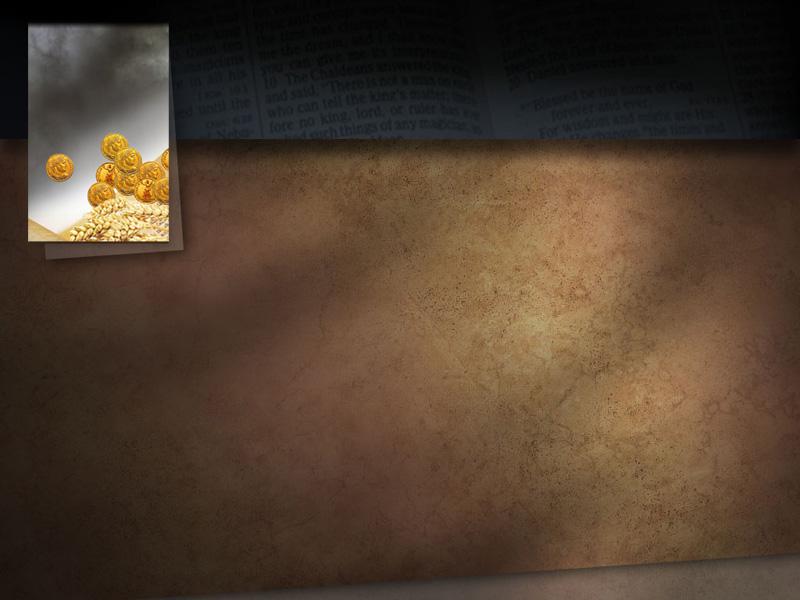 А. С. Флик
(A.C. Flick)
Могущественная Католическая церковь была не многим лучше крещенной Римской империи...
[Speaker Notes: А.С. Флик (A.C. Flick)
 
"Могучая Католическая Церковь была не многим лучше крещённой Римской империи…]
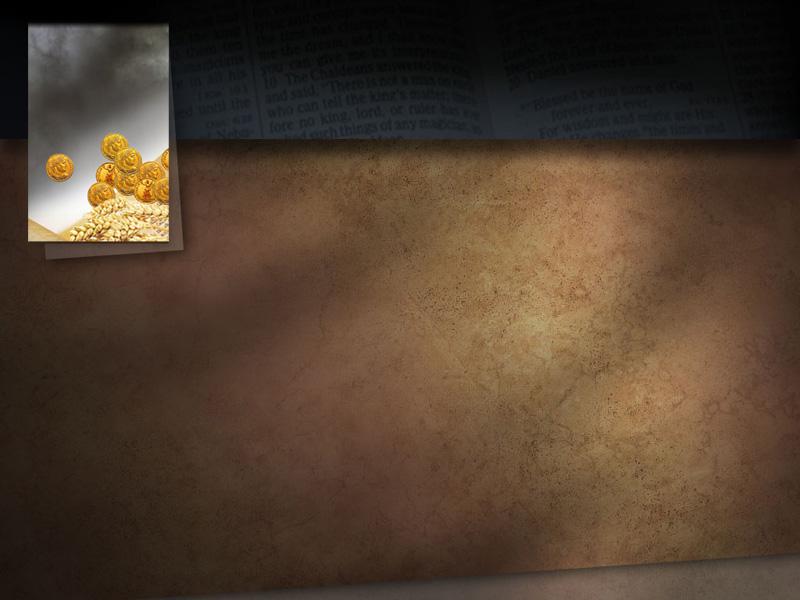 А. С. Флик
(A.C. Flick)
…Поэтому неудивительно, что с первого по четвертое столетие в Церкви произошло так много изменений.
[Speaker Notes: А.С. Флик (A.C. Flick)
 
Поэтому не удивительно, что с первого до четвертого столетия, в Церкви произошло так много изменений». 

Именно этот период, когда язычество проникло в Церковь, представлен вороным конем.]
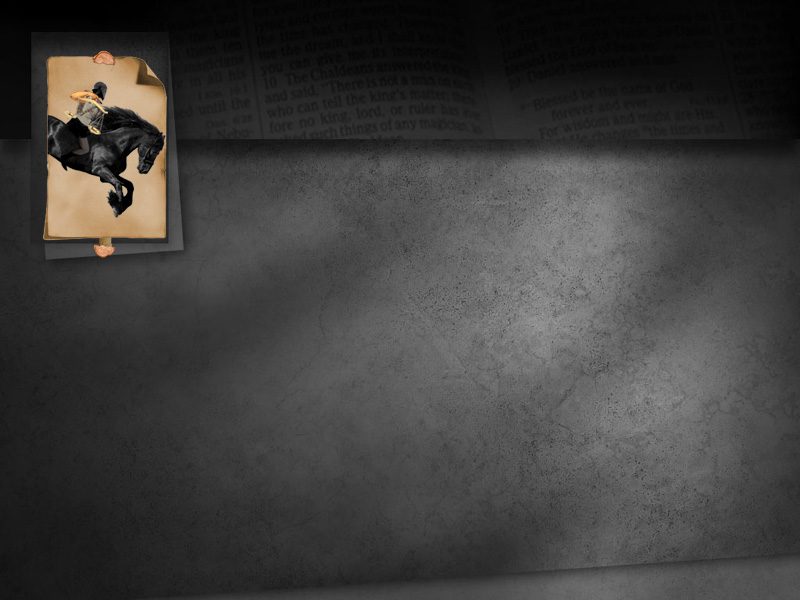 А. С. Флик
(The Rise of the Mediaeval Church)
Возникновение средневековой церкви, с. 148
Христианство не могло развиться в
римской культуре и языческой религии… не испытывая, в свою очередь, влияния обрядов, праздников…
[Speaker Notes: А.С. Флик (A.C. Flick)
Возникновение средневековой Церкви, с. 148. 
 
«Христианство не могло развиться в Римской культуре и языческой религии... не испытывая, в свою очередь, влияния обрядов, праздников…]
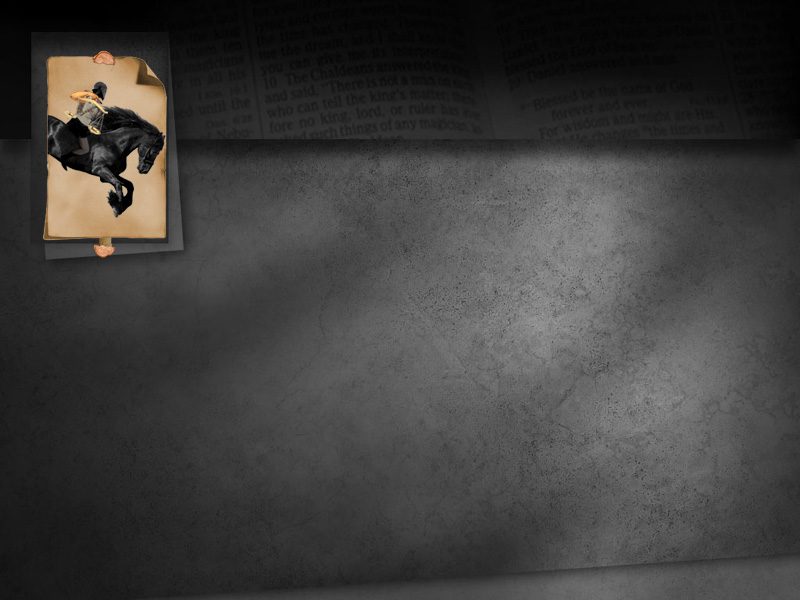 А. С. Флик
(The Rise of the Mediaeval Church)
Возникновение средневековой церкви, с. 148
…и церемоний древнего многобожия...
Не только христианство покорило Рим, 
но и Рим покорил христианство.
[Speaker Notes: А.С. Флик (A.C. Flick)
Возникновение средневековой церкви, с. 148. 
 
…и церемоний древнего многобожья… Не только христианство покорило Рим, но и Рим покорил христианство».]
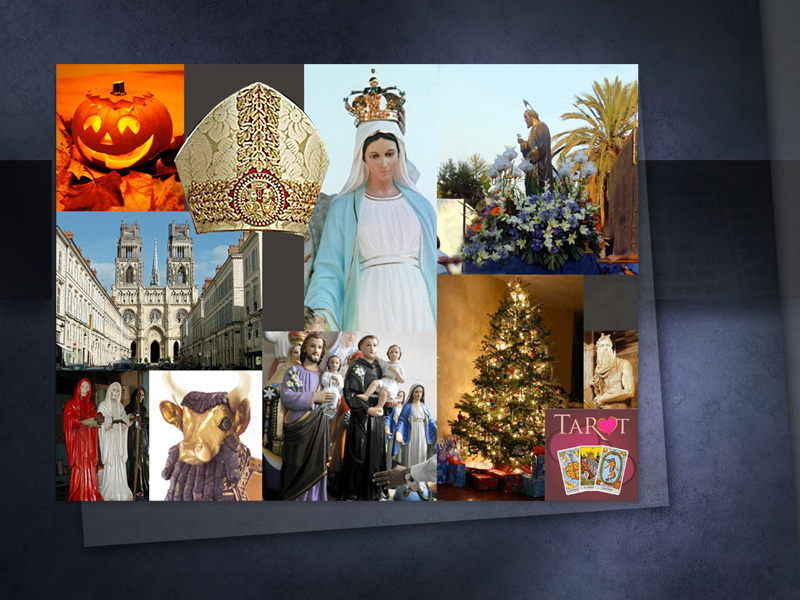 [Speaker Notes: То, что христианство «было раскрашено» обрядами и церемониями язычества, представлено в пророчестве изменением цвета коня от белого к красному и, наконец, вороному.]
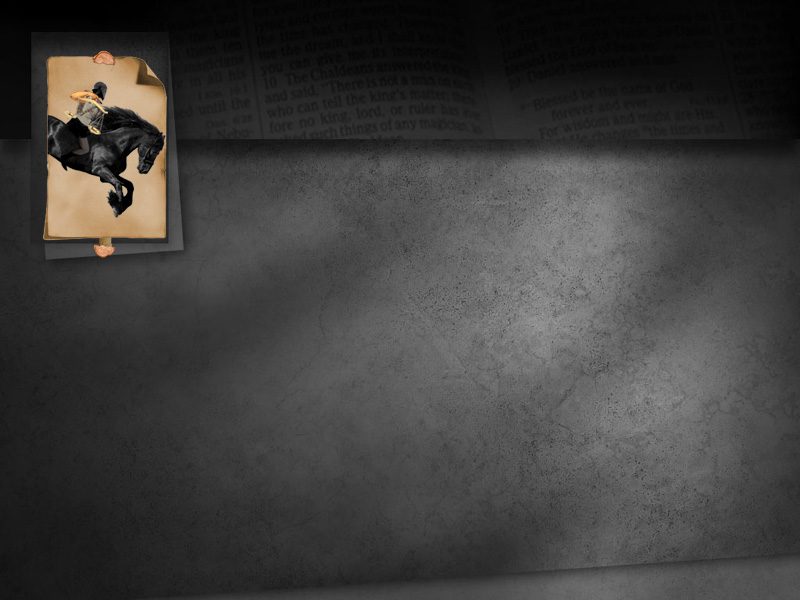 Филипп Шафф
(History of the Christian Church),
История христианской Церкви 
том 3, с. 93
Обращение государства в христианство привело
к тому, что Церковь вобрала в себя элементы язычества и светскости... Жители Римской империи были крещены только водой...
[Speaker Notes: Филипп Шафф (Phillip Shaff)
История христианской церкви, том 3, с. 93.
 
«Обращение государства в христианство привело к тому, что церковь вобрала в себя элементы язычества и светскости... Жители Римской империи были крещены только водой…]
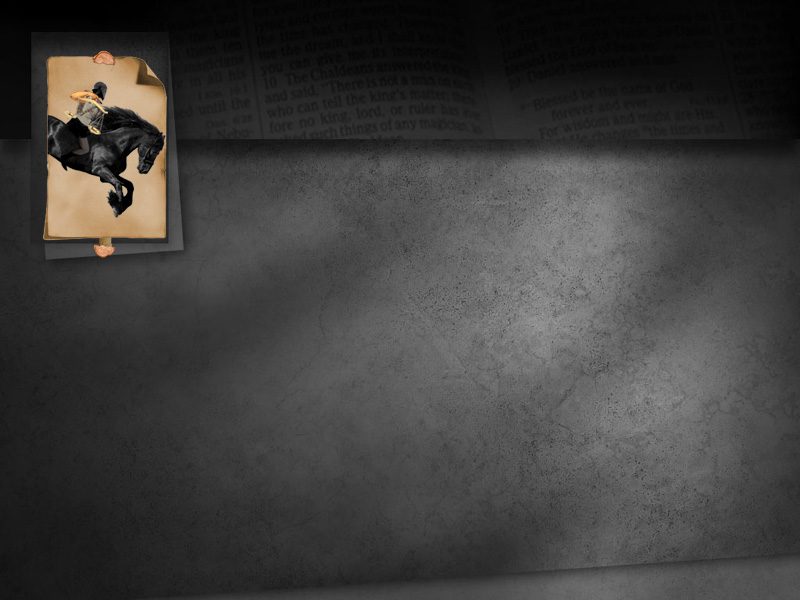 Филипп Шафф
(History of the Christian Church),
История христианской Церкви 
том 3, с. 93
…Языческие обычаи и устои тайно вошли в святилище под новым названием.
[Speaker Notes: Филипп Шафф (Phillip Shaff)
История христианской Церкви, том 3, с. 93.
 
…Языческие обычаи и устои тайно вошли в святилище под новым названием» .]
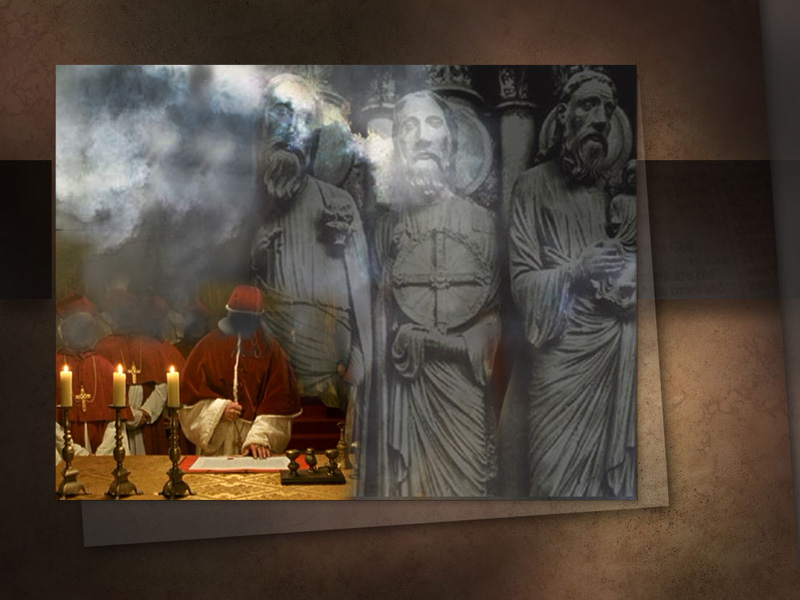 [Speaker Notes: Именно в это время почитание святых дней, святые иконы, индульгенции, алые и пурпурные одежды, были внедрены из язычества в христианство.]
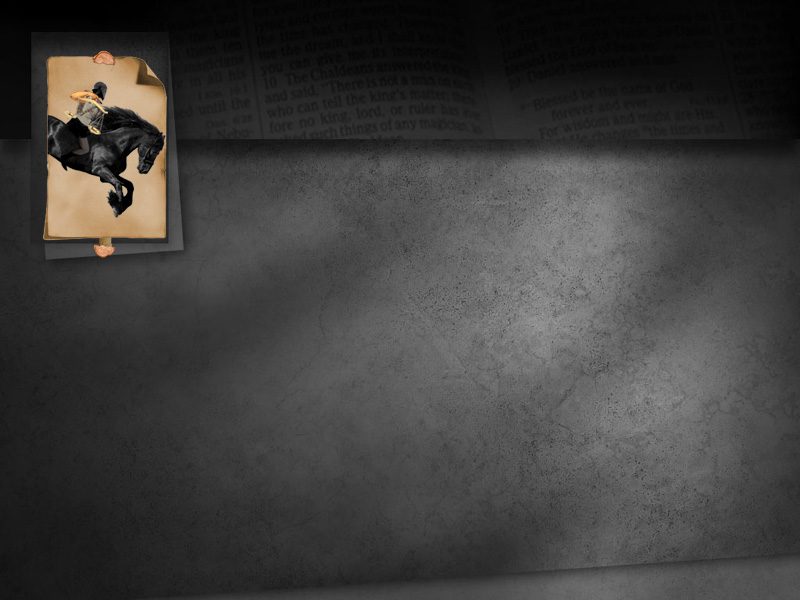 Библейский комментарий, с. 248
Черная лошадь хорошо символизирует духовную тьму и
вырождение, характеризующие «ерковь со времени Константина до утверждения папского господства в 538 г. после Р.Х.
[Speaker Notes: Библейский комментарий, с. 248: 
 
«Черная лошадь» хорошо символизирует полную духовную темноту и вырождение, характеризующие церкви со времени Константина до утверждения папского господства в 538г после Р.Х.».]
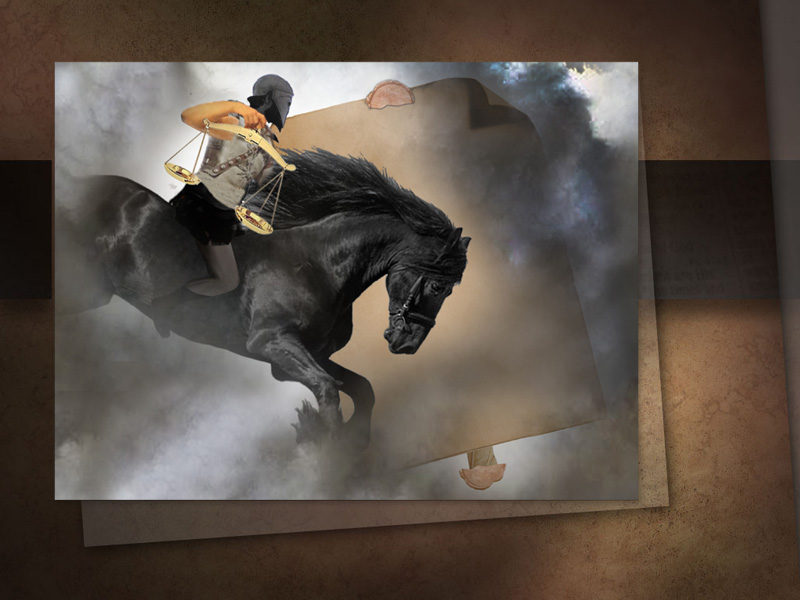 323—538 гг. от Р.Х.
[Speaker Notes: Период третьей печати охватывает историю Церкви со времен Константина, начиная с 323 после Р.Х. до установления папского господства в 538 после Р.Х.]
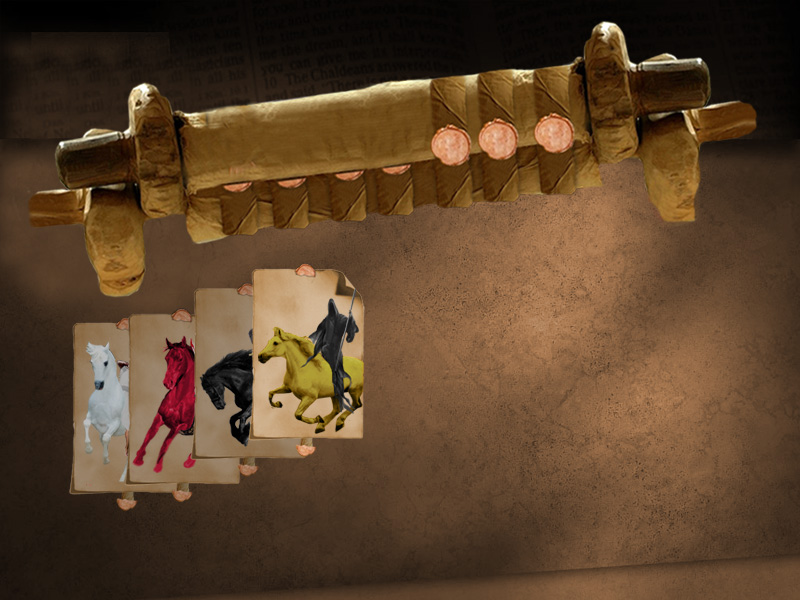 Откровение 6:7, 8
И когда Он снял четвертую печать… Я взглянул, и вот, конь бледный…
[Speaker Notes: Откровение 6:7, 8
 
 «И когда Он снял четвертую печать… И я взглянул, и вот, конь бледный…]
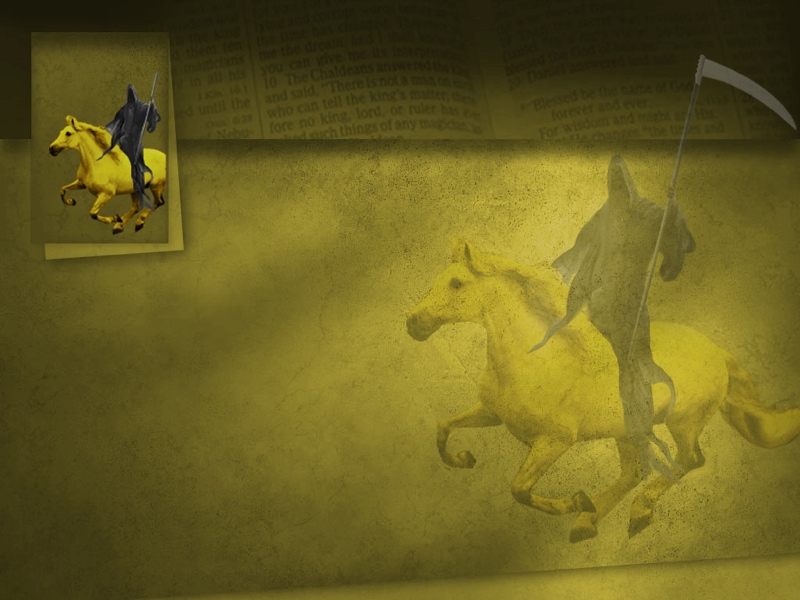 Откровение 6:7, 8
…и на нем всадник, которому имя „смерть”; и ад следовал за ним…
[Speaker Notes: Откровение 6:7, 8
 
и на нем всадник, которому имя «смерть»; и ад следовал за ним…]
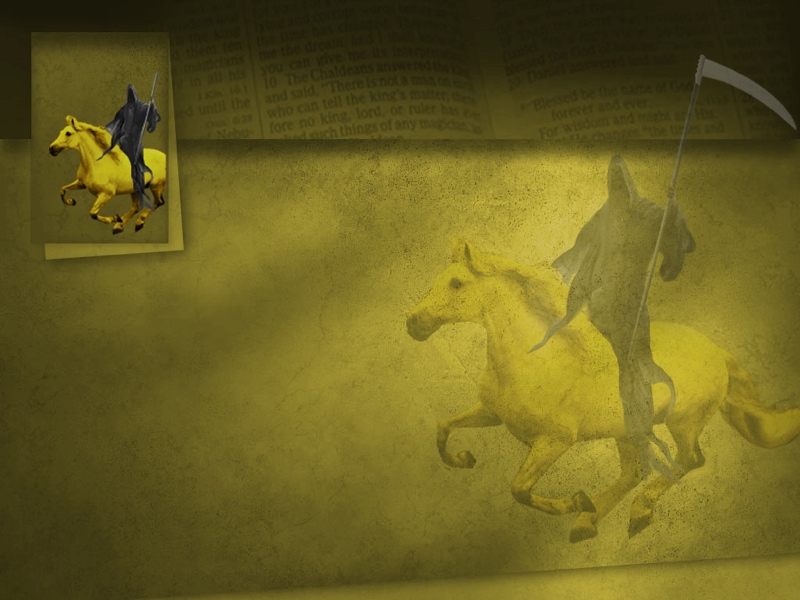 Откровение 6:7, 8
…и дана ему власть над четвертою частью земли — умерщвлять мечом, и голодом, и мором, и зверями земными.
[Speaker Notes: Откровение 6:7, 8
 
…и дана ему власть над четвертою частью земли — умерщвлять мечом и голодом, и мором и зверями земными».
 
Этот четвертый конь — бледный, представляет собой период истории Церкви начиная с 538 после Р.Х., со времени, когда епископ Рима стал верховным правителем и Церкви, и государства.]
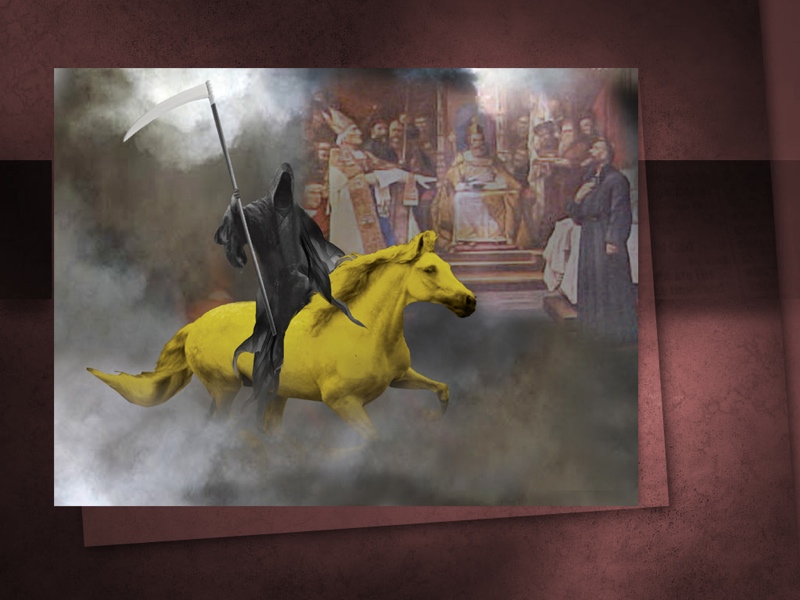 [Speaker Notes: Четвертый конь — бледный, символизирует болезненное состояние Церкви. Всадник — смерть, и ад следует за ним. Это указывает на большую смертность в это время. Начиная с 538 г. после Р.Х., наступил период тёмного Средневековья, когда миллионы верных детей Божьих отдали свою жизнь за веру на кострах, были замучены инквизицией или растерзаны зверями. К этому времени епископ Рима стал настолько могущественным, что даже короли и императоры не смели ослушаться его.]
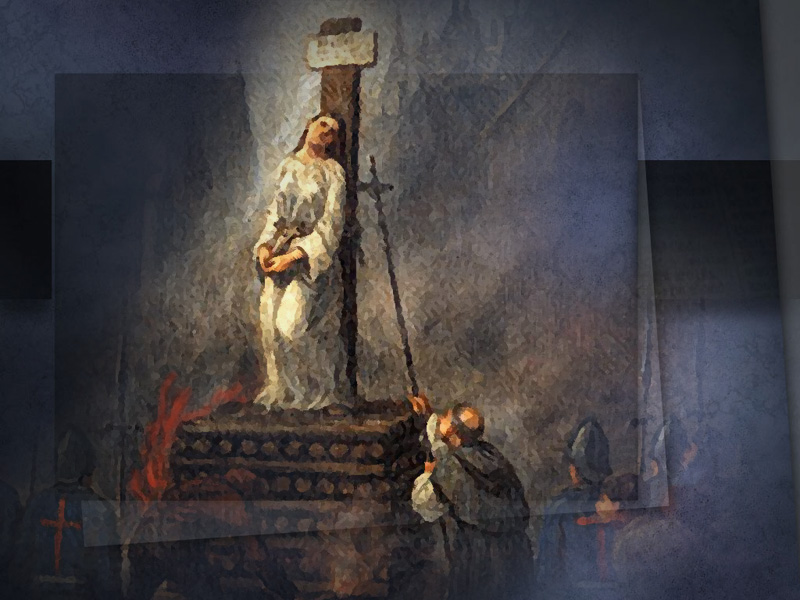 [Speaker Notes: Церковь объединилась с государством. Император поддержал Папу, а в это время язычество продолжало входить в Церковь, привнося святую воду, священные одежды, храмы и все традиции язычества. В 538 г. после Р.Х. епископ Рима был признан главой Церкви во всем мире. Кто отказывался признавать его власть, подвергались преследованиям. Таким образом, период, известный в истории как темное Средневековье, возвестил о своем начале. Епископ правил Римом железной рукой, и мир повиновался ему. Он правил королями и правителями, сидящими на троне. Тот, кто имел смелость выступить против него, приговаривался к пыткам, чтобы сломить его волю, или же к смертной казни.]
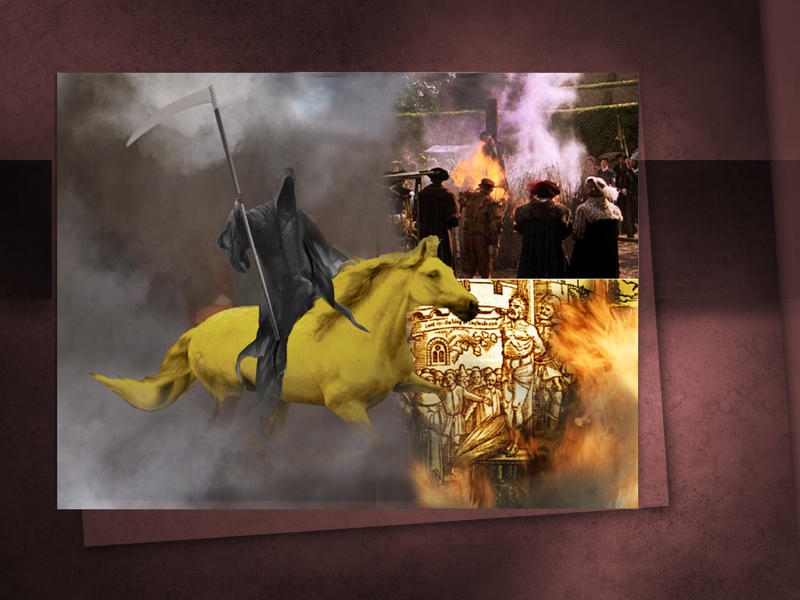 [Speaker Notes: Истинные последователи Христа, доверявшие только Библии и не пожелавшие поклоняться изображениям или принимать другие традиции язычества, подвергались наиболее жестоким преследованиям. Ах, какие ужасные гонения имели место, когда Церковь и государство объединились! Это было хуже, чем когда-то в первом столетии, когда язычники преследовали христиан. Теперь, когда Церковь и государство объединились, и большое количество язычников приняли христианство, все были вынуждены согласиться с доктринами Церкви, изложенными епископами Рима. Невиданные до сих пор гонения выпали на долю людей в это ужасное время.]
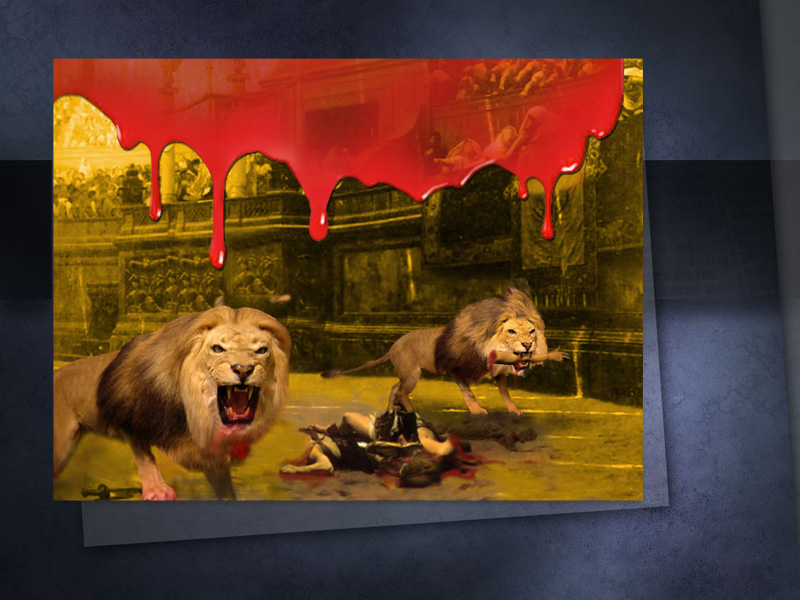 [Speaker Notes: Историки подсчитали, что в Средние века было уничтожено около пятидесяти миллионов человек. Верных христиан преследовали как еретиков. Их бросали на съедение зверям, сжигали на кострах, распинали вниз головой, подвергали пыткам и убивали немыслимо бесчеловечным образом. И все это во имя Бога! На протяжение многих веков преследования продолжались во Франции, Испании, Италии, Германии, Англии — во всех странах Европы. Миллионы тех, кто все еще верил во Христа и в Библию, кто не хотел мириться с традициями и ложными учениями Церкви, подвергались жесточайшему обращению.]
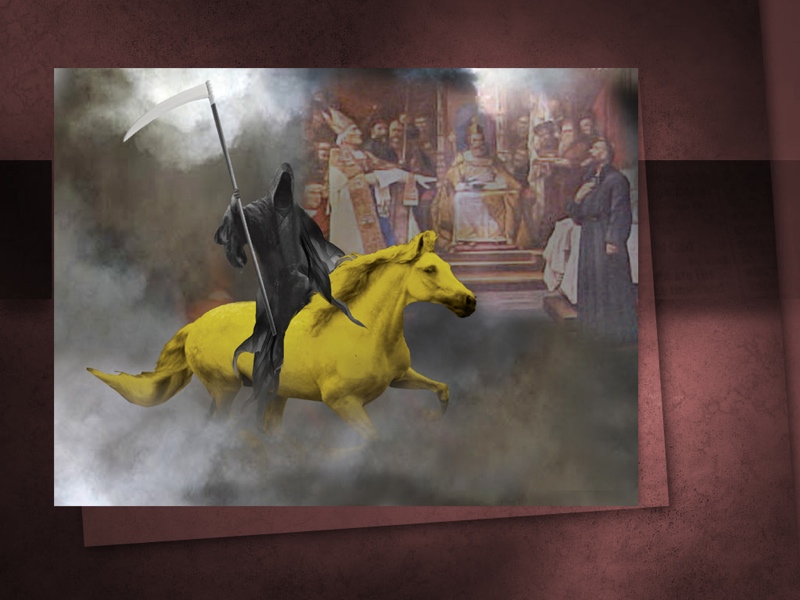 538—1517 гг. от Р.Х.
[Speaker Notes: Этот период бледного коня, с всадником по имени Смерть, за которым следует ад, ярко символизирует те темные времена инквизиции, когда миллионы людей отдали свою жизнь, потому что продолжали придерживаться чистоты апостольского Евангелие, поступали как учил Иисус. Этот период продолжался с 538 г. от Р.Х., когда епископ Рима был признан главой Церкви во всем мире, по 1517 г. от Р.Х., когда Бог побудил людей выступить против могущественной власти Церкви, объединенной с государством, которая преследовала святых Божиих.]
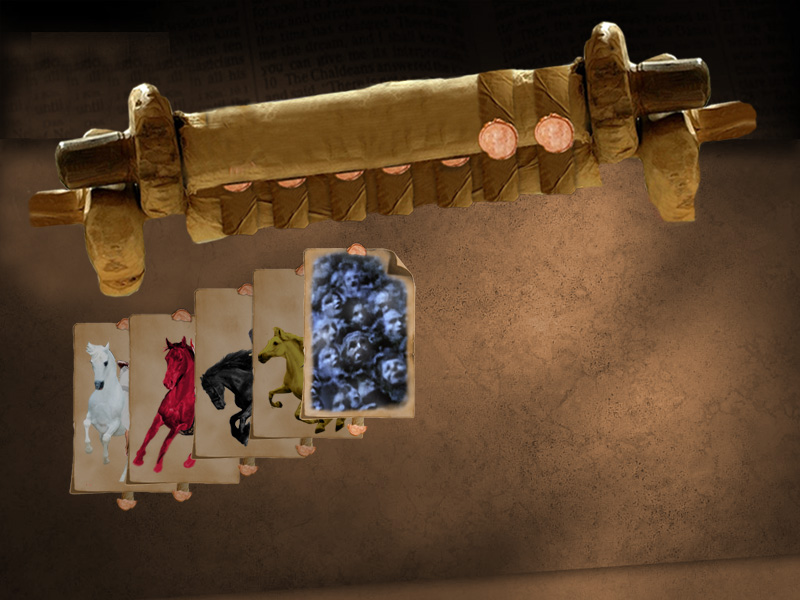 Откровение 6:9
И когда Он снял пятую печать, я увидел…
[Speaker Notes: Откровение 6:9 
 
“И когда Он снял пятую печать, я увидел]
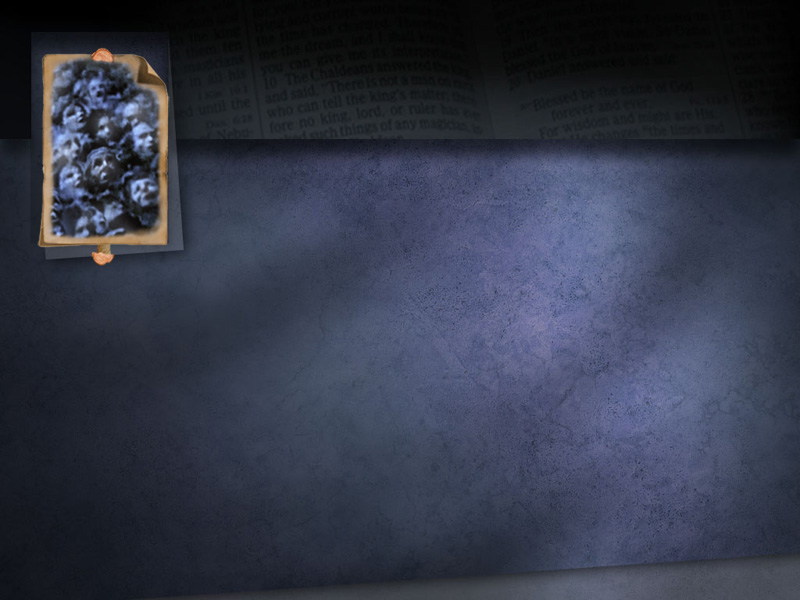 Откровение 6:9
…под жертвенником души убиенных 
за слово Божие и за свидетельство, которое они имели.
[Speaker Notes: Откровение 6:9
 
…под жертвенником души убиенных за слово Божие и за свидетельство, которое они имели».]
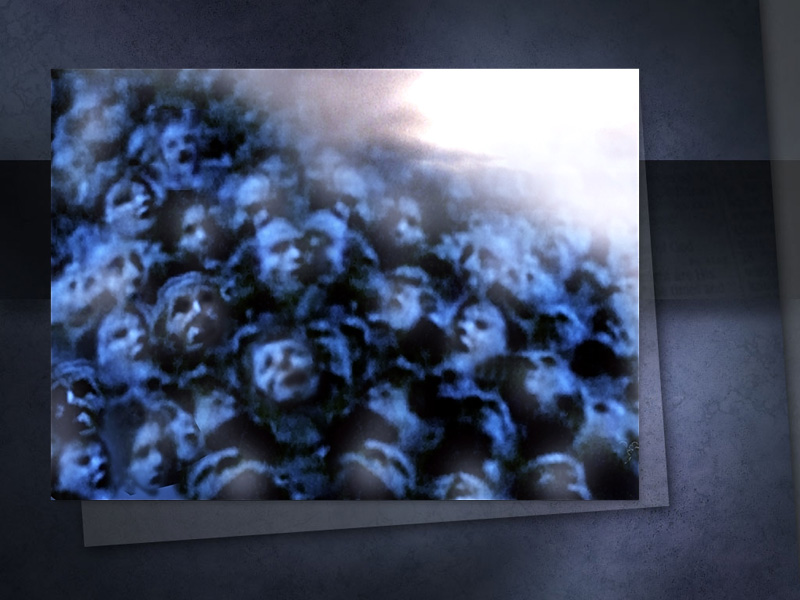 [Speaker Notes: Во время четвертой печати были ужасные гонения. Миллионы людей погибли. Пятая печать показывает мучеников, начиная с 16-го века до времени, когда папству была нанесена «смертельная рана».]
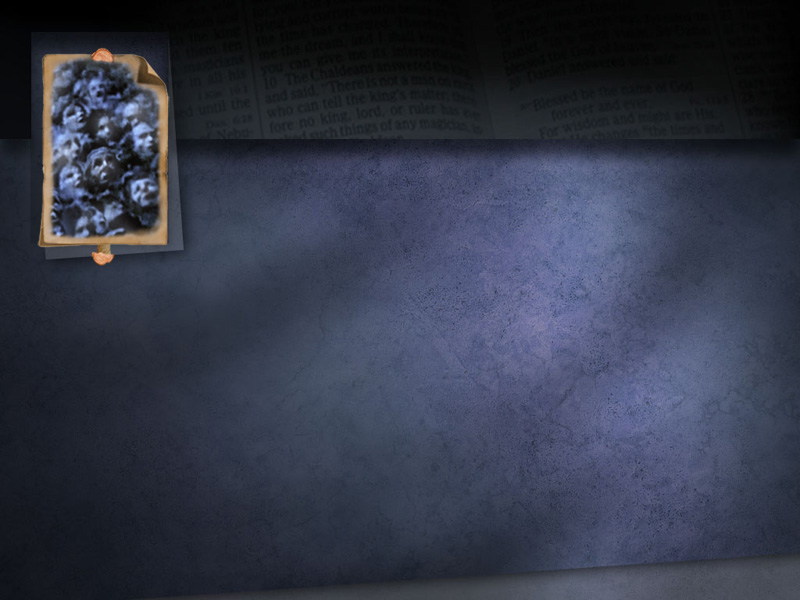 Откровение 6:10
И возопили они громким голосом, говоря: доколе, Владыка Святой и Истинный, не судишь 
и не мстишь живущим на земле за кровь нашу?
[Speaker Notes: Откровении 6:10
 
 «И возопили они громким голосом, говоря: доколе, Владыка Святый и Истинный, не судишь и не мстишь живущим на земле за кровь нашу?»
 
Обратите внимание, что в пятой печати именно кровь мучеников взывала к Богу о мести. Это не редкий пример. Вспомните, как в Книге Бытие, Господь, обращаясь в Каину, говорит: «голос крови брата твоего (Авеля) вопиет ко Мне от земли». Эти мученики не были на небесах, но под алтарем, т.е там, где они были убиты. И их преследователи не были ещё наказаны в геенне огненной, иначе не было бы вопля о мести.]
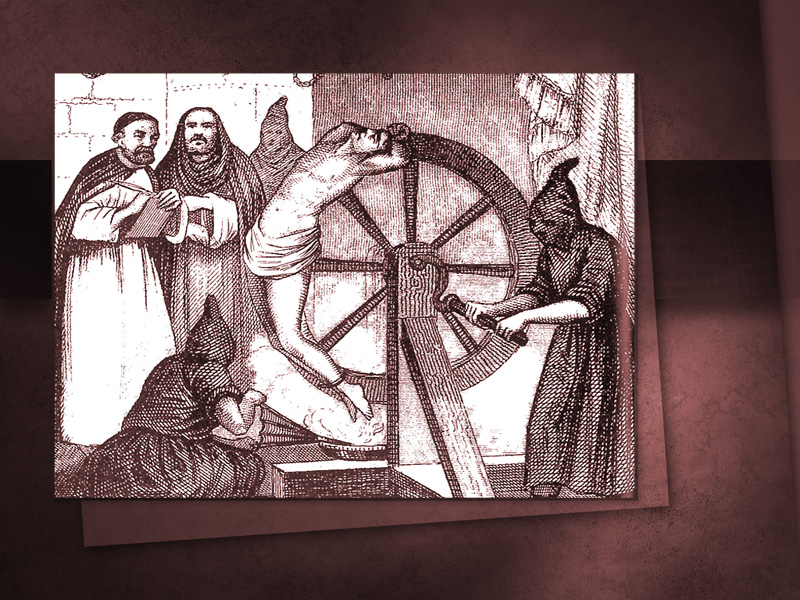 [Speaker Notes: Смерть миллионов мучеников послужила семенем для обращения многих язычников ко Христу. Когда они видели молодых людей и людей пожилого возраста, которые мужественно и с великим терпением отдавали свою жизнь за веру, сердца многих были тронуты.]
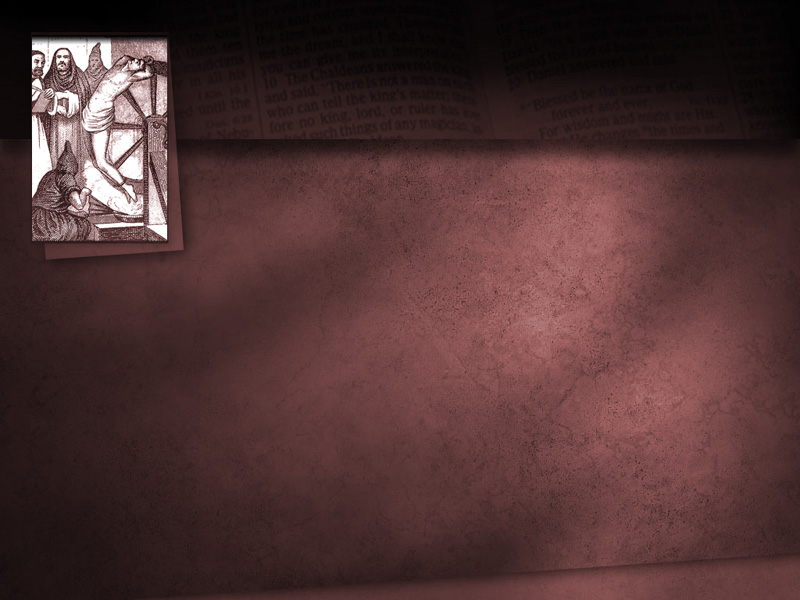 Евангелие от Матфея 24:22
…Но ради избранных сократятся те дни…
[Speaker Notes: Преследования были настолько ужасными, что Иисус сказал:
Матфея 24:22
 
 …Но ради избранных сократятся те дни».
 
Преследования были прерваны, потому что Бог пробудил протестантское движение Реформации.]
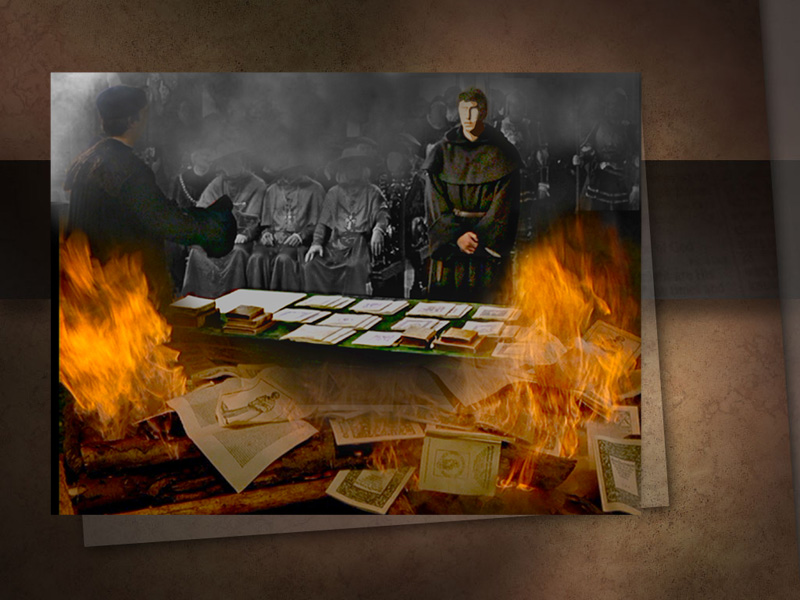 [Speaker Notes: Именно кровь святых, погибших в это страшное время, взывала к Господу, чтобы положить конец преследованиям. Благодарение Богу, что в это время Мартин Лютер выступил против алчности и бесчестия, и начал проповедовать благодать Христову. В 1517 году он отправился в Виттенберг, где к дверям церкви прибил тезисы, состоящие из девяноста пяти пунктов, которые разоблачали порочность римской религиозной системы. Это стало началом протестантской Реформации.]
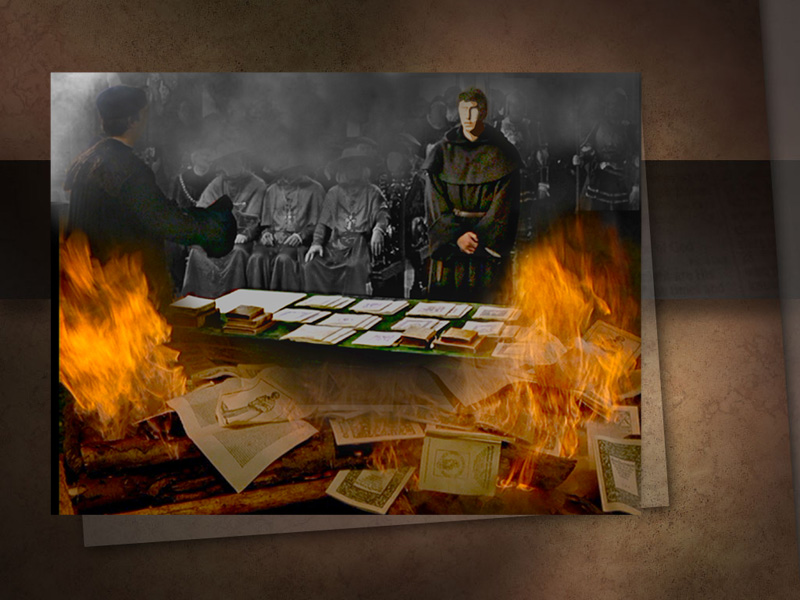 [Speaker Notes: По милости Божией этим зверствам и жестокости был положен конец. Кроме Лютера было много других, кто продвигал дело Реформации. Это были смелые и верные труженики. Среди них: Ян Гус, Уиклиф, Иероним, Тиндаль, Ридли, Роджерс, Хупер и многие другие. Некоторые из них отдали свою жизнь за веру. Гус и Иероним были сожжены на костре. В этот период даже путешествовать было не безопасно, так как в любой момент они могли быть схвачены и убиты. Мы благодарны Богу, что этим людям хватило смелости проповедовать Слово Божие. Мы благодарны за протестантскую Реформацию.]
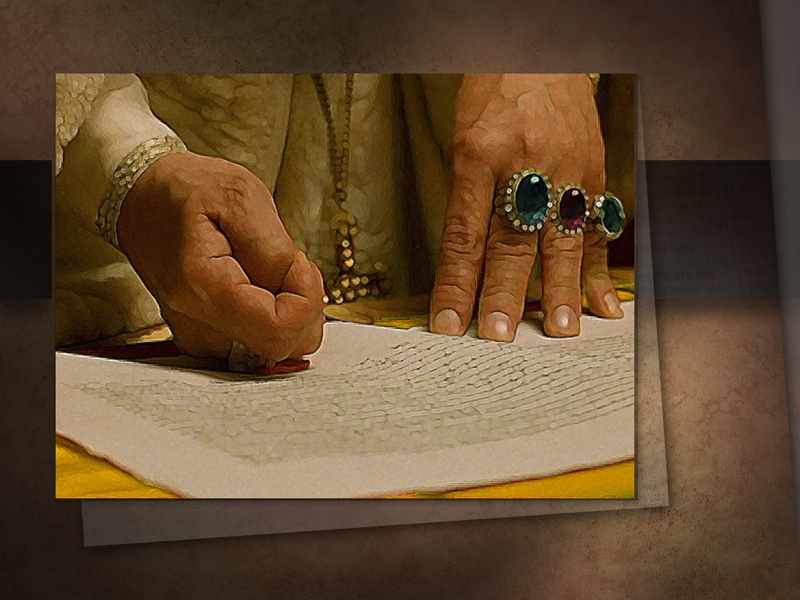 1517—1755 гг. от Р.Х.
[Speaker Notes: Четвертая печать с бледным конем продолжалась в течение темных веков от 538 г. от Р.Х., когда Церковь объединилась с государством чтобы насадить свои убеждения всем, до 1517 г. от Р.Х., когда началась протестантская Реформация. Действие пятой печати с кровью мучеников вопиющей к Богу, началось в 1517 г. от Р.Х. с приходом Реформации и продолжалось до открытия шестой печати в 1755 г. от Р.Х.]
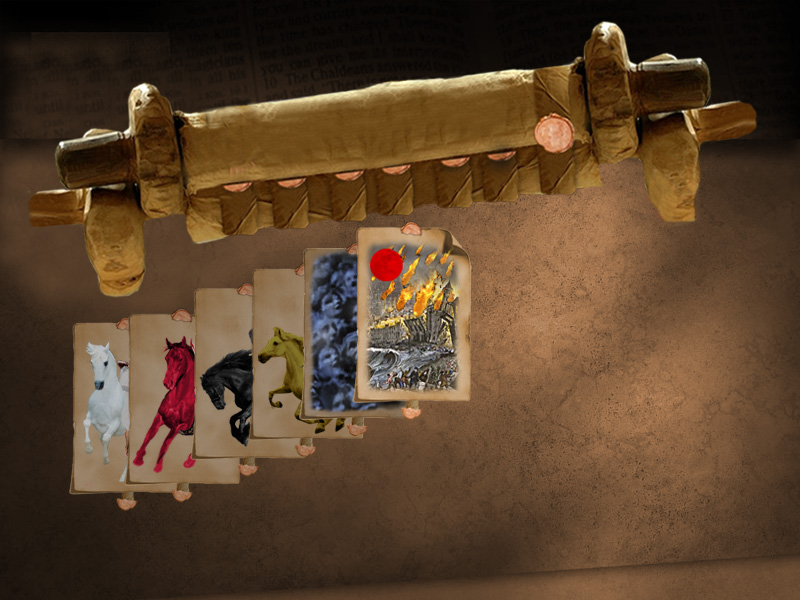 Откровение 6:12
И когда Он снял шестую печать, я взглянул, и,
вот, произошло великое землетрясение…
[Speaker Notes: Откровение 6:12
 
 «И когда Он снял шестую печать, я взглянул, и вот, произошло великое землетрясение…»]
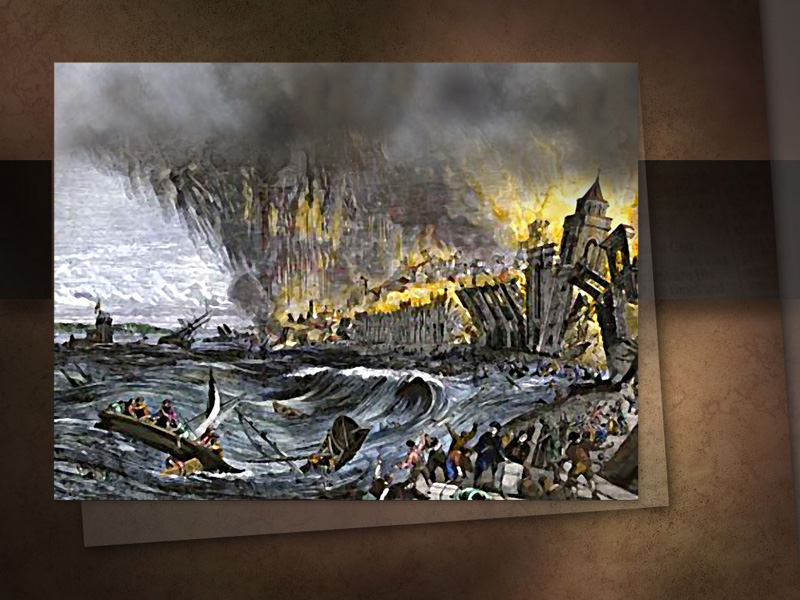 [Speaker Notes: Это большое событие состоялось 1 ноября 1755 года. Тогда произошла величайшая катастрофа, самая большая по масштабу со времен потопа. В этот день произошло великое землетрясение в Лиссабоне, в Португалии, которое не только потрясло столичный город, но и большую часть земной поверхности.]
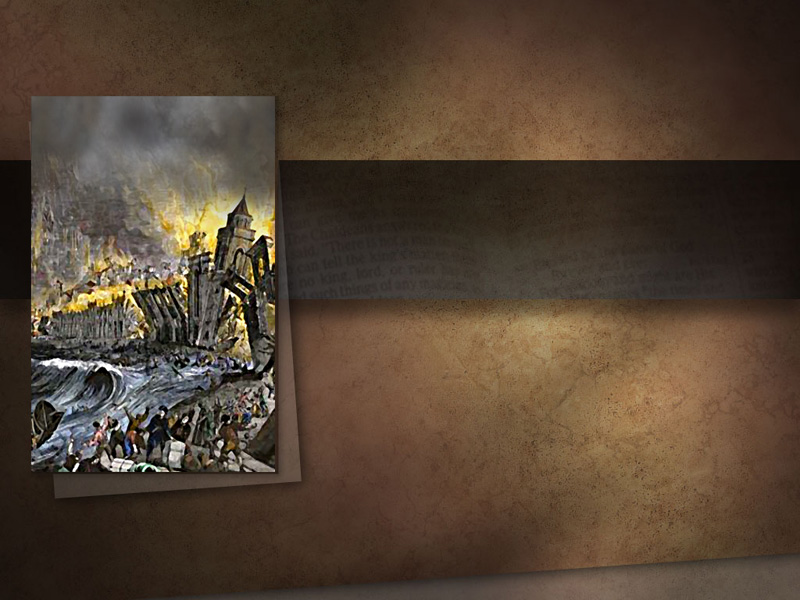 Новая свободная энциклопедия Нельсона „Землетрясение”
Лиссабонское землетрясение, которое произошло 1 ноября 1755 г. —самое известное землетрясение в истории.
[Speaker Notes: Новая свободная энциклопедия Нельсона
(Nelson’s New Loose leaf Encyclopedia) «Землетрясение» 
 
«Лиссабонское землетрясение, которое произошло 1 ноября 1755 год - самое памятное землетрясение в истории». 
 
В истории мира было много сильных землетрясений, но все соглашаются с тем, что это землетрясение 1755 года занимает первое место. Действительно, большие землетрясения происходили после этого и, возможно, будут еще большие. Но пророческий момент, когда оно произошло, и последующие признаки, которые Иисус предсказал в Ветхом и Новом Завете, не оставляют никаких сомнений, что это именно то землетрясение, которое упоминается в Откровении.]
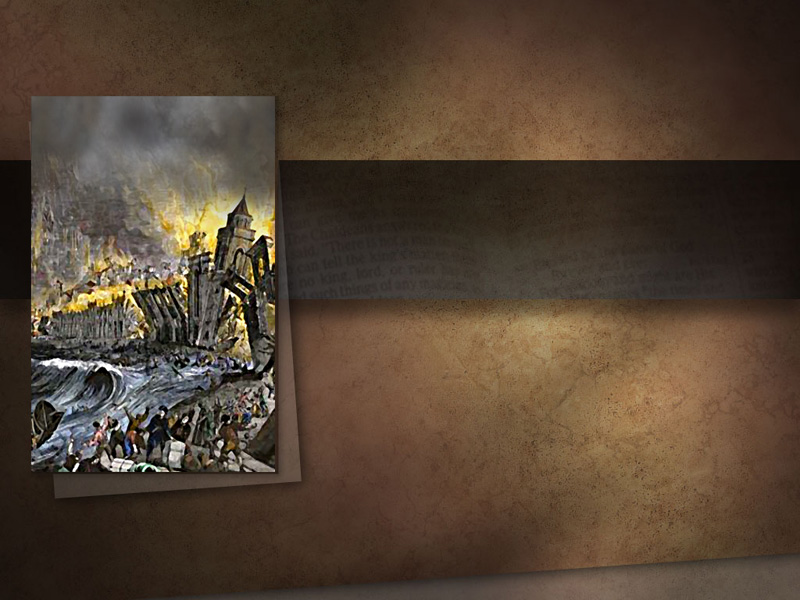 Чарльз Лайель
(Principles of Geology)
Основы геологии, том 2, 
с. 147, 148
Мощный подземный толчок разрушил большую часть города. За каких-то шесть минут погибло 60 000 человек...
[Speaker Notes: Чарльз Лайель (Sir Charles Lyell)
 Основы геологии, том 2, с. 147, 148
 
«Мощный подземный толчок разрушил большую часть города. За каких-то шесть минут погибли 60 000 человек...]
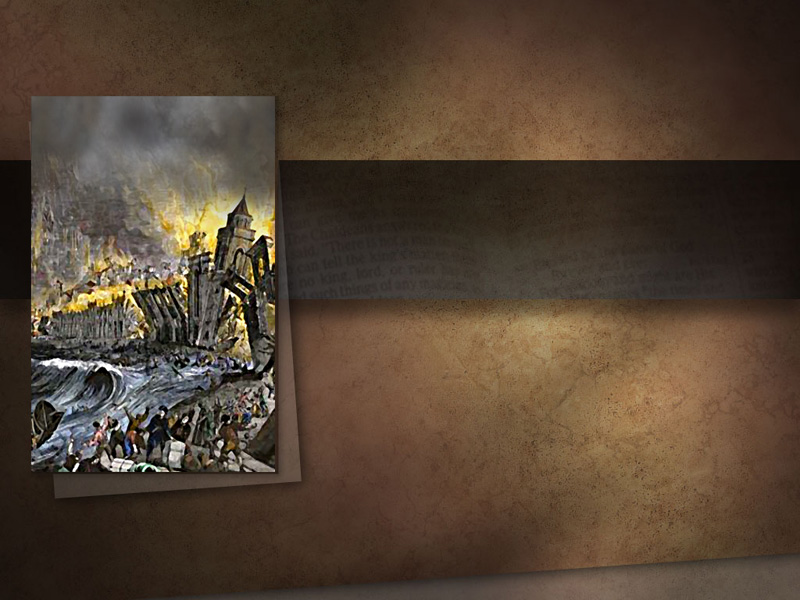 Чарльз Лайель
(Principles of Geology)
Основы геологии, Том 2, 
с. 147, 148
…Море вначале отступило и 
обнажило залив, а затем нахлынула волна высотой 15 метров, а то и более, выше обычного уровня воды.
[Speaker Notes: Чарльз Лайель (Sir Charles Lyell)
 Основы геологии, том 2, с. 147, 148
 
…Море вначале отступило и обнажило залив, а затем нахлынула волна высотой 15 метров, а то и более, выше обычного уровня воды».]
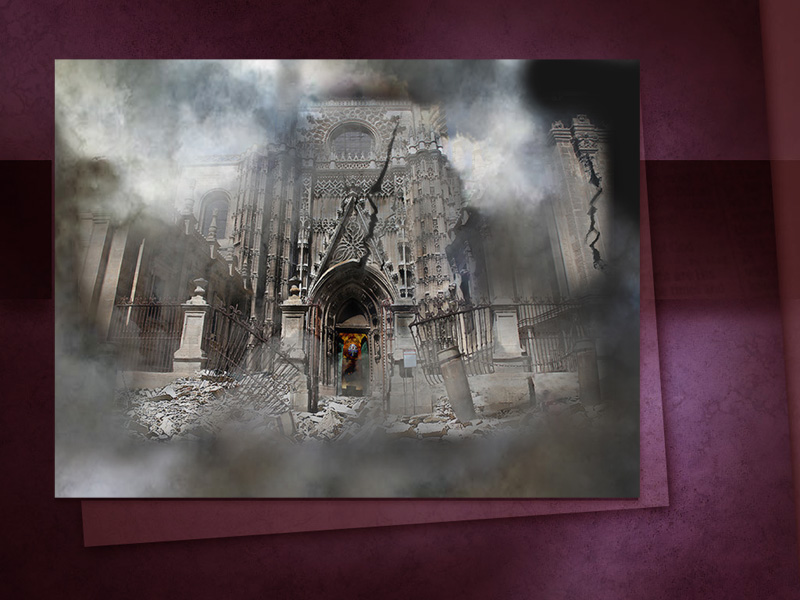 [Speaker Notes: Это землетрясение произошло в праздничный день, когда люди собрались в соборах, и тысячи погибли в церквях. Те, кто бросился к берегу, чтобы спастись, были унесены приливной волной.]
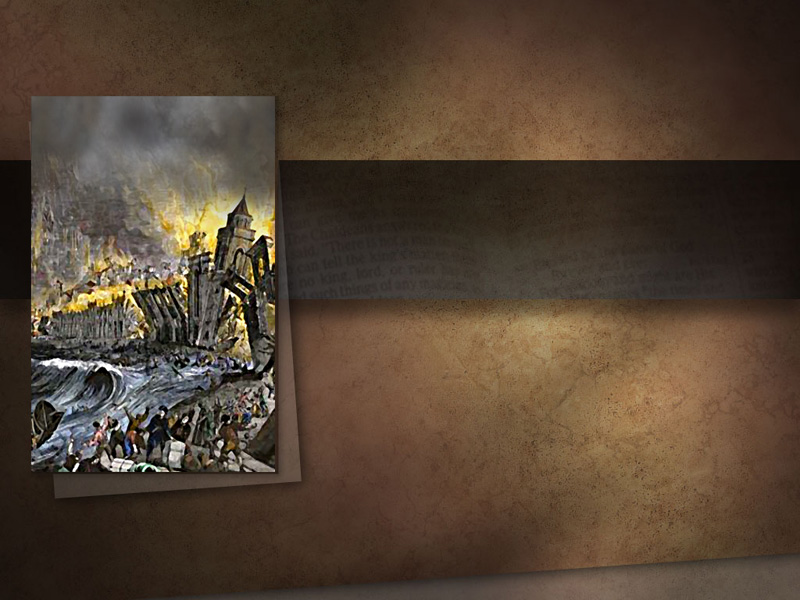 Капитан одного корабля:
Страх, скорбь, крики и вопли бедных жителей невозможно описать; 
все… кричали:
[Speaker Notes: Капитан одного корабля:
 
«Страх, скорбь, крики и вопли бедных жителей невозможно описать; все… кричали:]
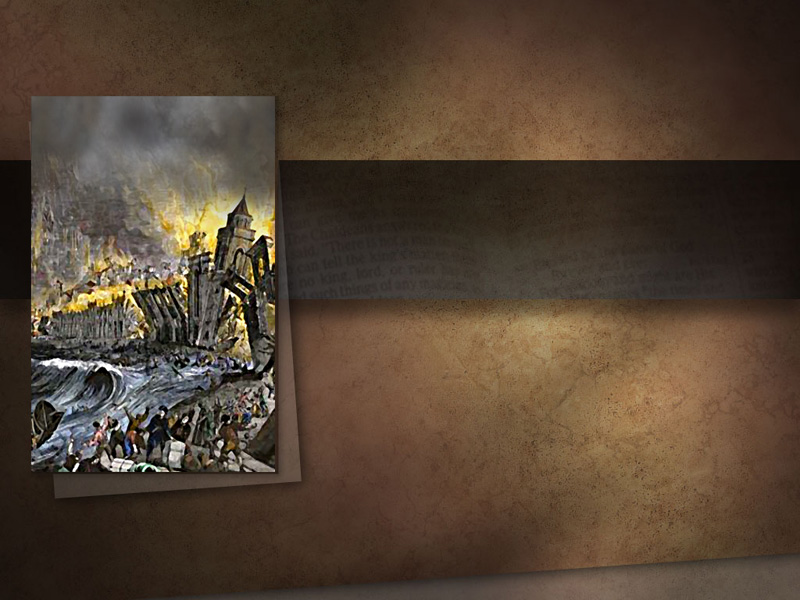 Капитан одного корабля:
...„Что же станется с нами? Нас не защитит ни вода, ни земля…
[Speaker Notes: Капитан одного корабля: 
 
«Что же станется с нами? Нас не защитит ни вода, ни земля,]
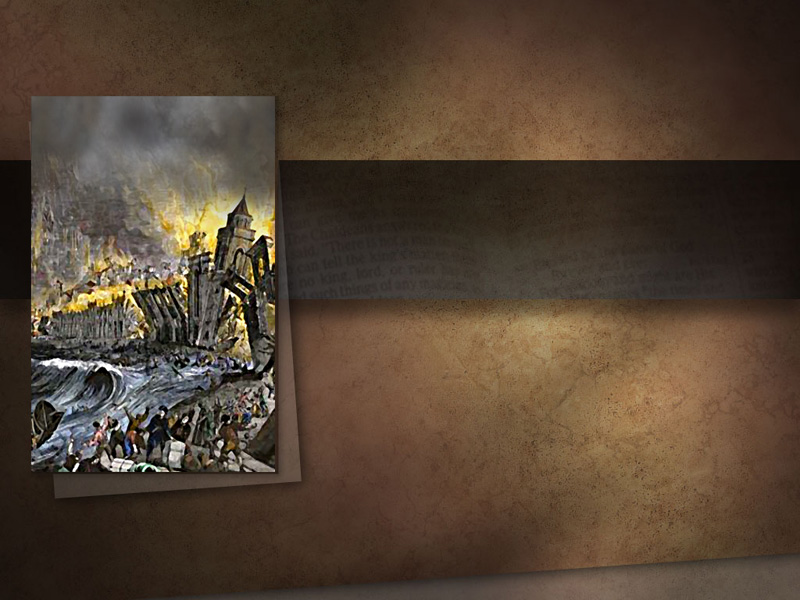 Капитан одного корабля:
…и теперь огонь угрожает нам полным уничтожением!” …Пожар свирепствовал всю неделю.
[Speaker Notes: Капитан одного корабля:
 
и теперь огонь угрожает нам полным уничтожением! …Пожар свирепствовал всю неделю".
 Люди, исполненные страха, падали на колени в молитве, ибо думали, что наступил конец света.]
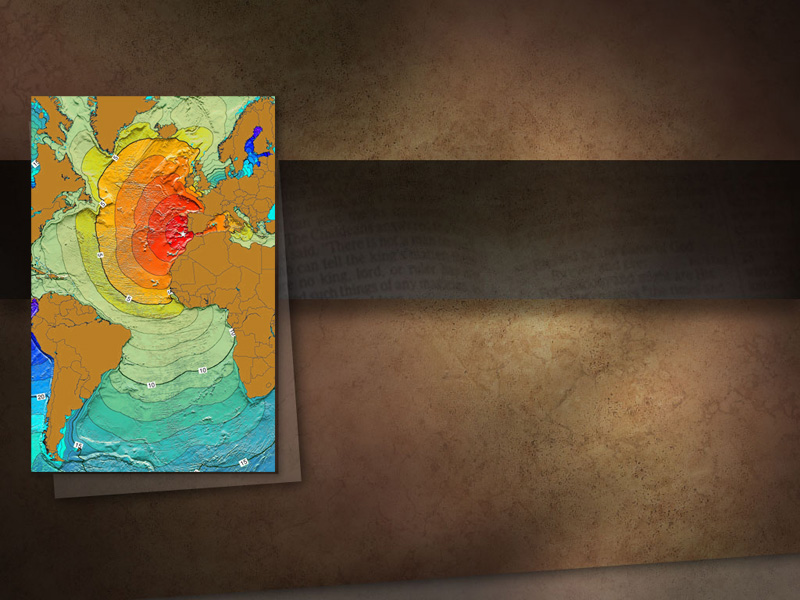 Дж. Норс
(Тhe History and Philosophy of Earthquakes),
История и философия землетрясений, с. 334
Сила землетрясения... 1755 года ощущалась на территории почти четырех миллионов квадратных английских миль…
[Speaker Notes: Дж. Норс ( J. Nours)
История и философия землетрясений, с. 334.
 
«Сила землетрясения... 1755 года ощущалась на территории почти четырех миллионов английских квадратных миль…]
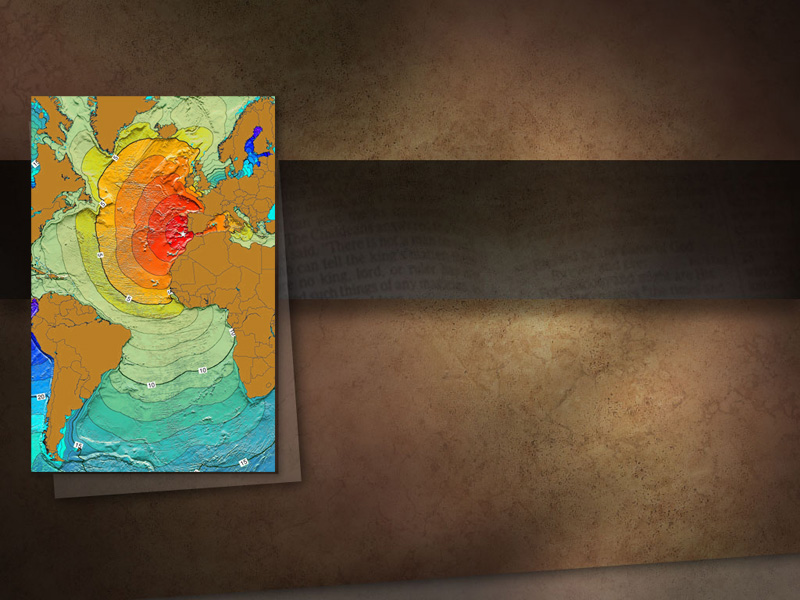 Дж. Норс
(Тhe History and Philosophy of Earthquakes),
История и философия землетрясений, с. 334
…по поверхности земли... намного превосходя землетрясения, упоминаемые в истории.
[Speaker Notes: …по поверхности земли… на много превосходя землетрясения, упоминаемые в истории».
 
 Большая часть Европы была сильно потрясена, от Шотландии до Малой Азии, и даже внутренние озера и ручьи, находящиеся далеко от места катастрофы были сильно взволнованы. Землетрясение ощущалось и в Африке, и даже в Западной Индии.]
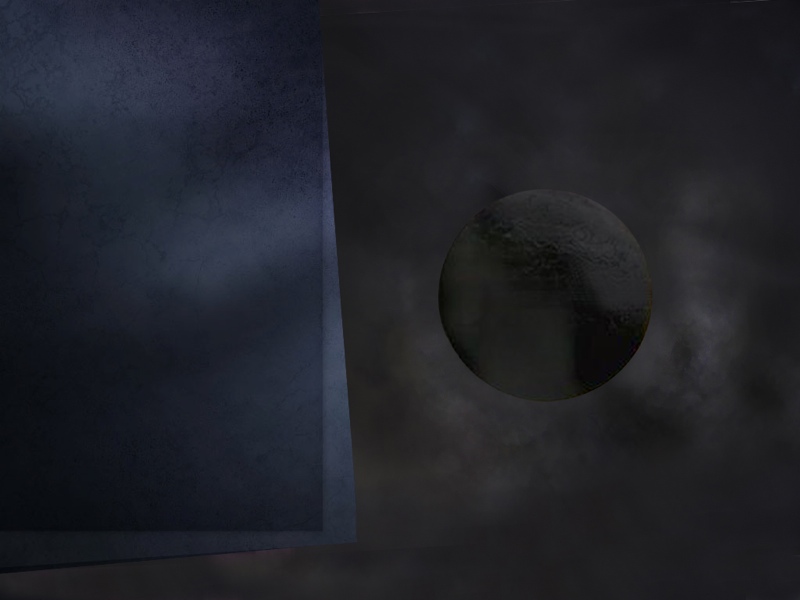 Откровение 6:12
…И солнце стало мрачно как власяница.
[Speaker Notes: Шестая печать была открыта великим землетрясением.
Откровение 6:12 
 
 «…И солнце стало мрачно как власяница».
 
Вот еще события, которые должны были произойти во время шестой печати. Мы находим в истории, что эти события произошли двадцать пять лет спустя большого землетрясения в Лиссабоне.]
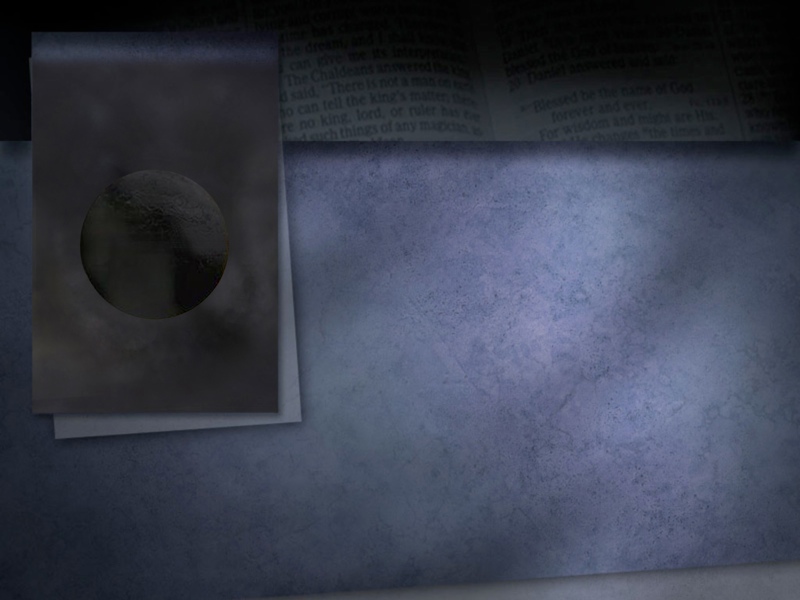 Словарь Вебстера
(Webster’s Dictionary),
ред. 1869 г.
Мрачный день 19 мая 1780 г. был назван так по причине невероятной тьмы, покрывшей в тот день всю территорию Новой Англии...
[Speaker Notes: Словарь Вебстера (Noah Webster), ред. 1869 г.
 
 «Мрачный день, 19 мая 1780 г. - был назван так по причине невероятной тьмы, покрывшей в тот день всю территорию Новой Англии...]
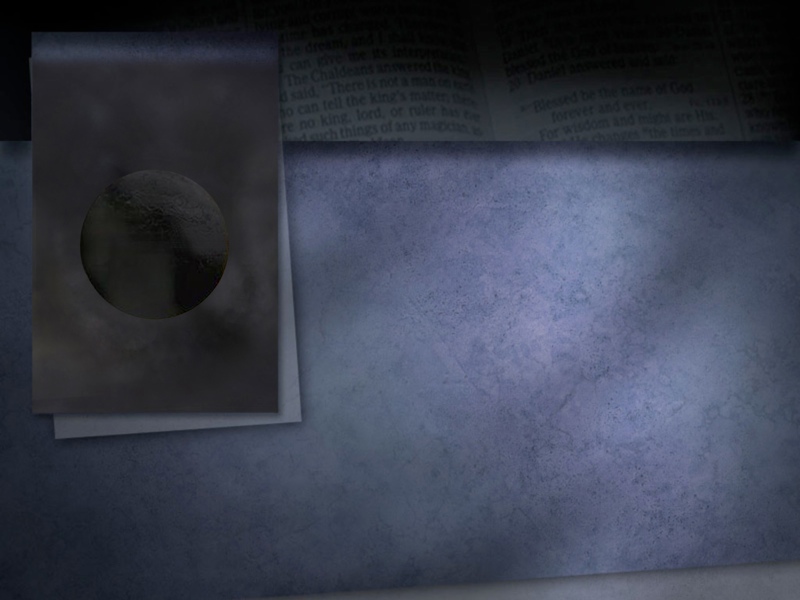 Словарь Вебстера
(Webster’s Dictionary),
ред. 1869 г.
...Истинная причина такого удивительного феномена не известна.
[Speaker Notes: Словарь Вебстера (Noah Webster), ред. 1869 г.
 
…истинная причина такого удивительного феномена не известна».
Тьма началась около 10 часов утра и продолжались в течение всего дня, в конце концов потемнело настолько, что люди не могли видеть на расстоянии вытянутой руки.]
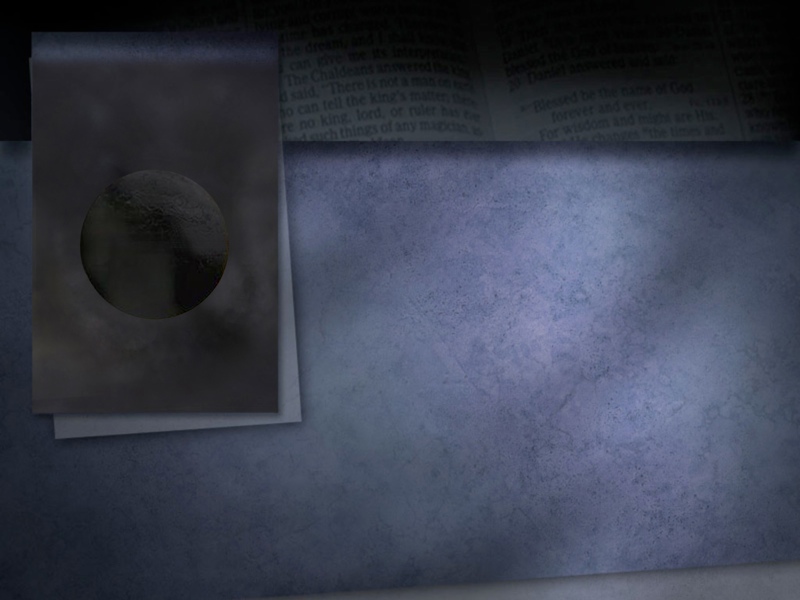 Всемирно-известный астроном
Гершель
(Gage's History of Rowley, Massachusetts),
История Гейж о Роули, штат Массачусетс.
Мрачный день в Северной Америке был одним из удивительных природных феноменов…
[Speaker Notes: Всемирно известный астроном Гершель (Herschel)
История Гейж о Роули, штат Массачусетс.
 
"Мрачный день в Северной Америке был одним из удивительных природных феноменов,]
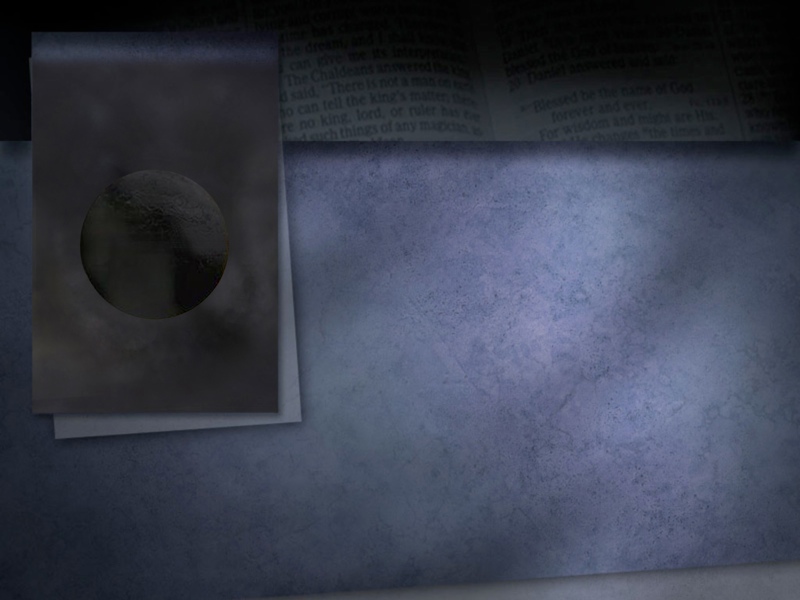 Всемирно-известный астроном
Гершель
(Gage's History of Rowley, Massachusetts),
История Гейж о Роули, штат Массачусетс.
…о котором всегда будут читать с интересом, 
но чью природу бесполезно стремиться объяснить.
[Speaker Notes: Всемирно известный астроном Гершель (Herschel)
История Гейж о Роули, штат Массачусетс
 
…о котором будут всегда читать с интересом, но чью природу бесполезно стремиться объяснить.
 
Потемнело настолько, что фермеры оставили свою работу в полях, в домах зажглись свечи, и огонь в камине горел так же ярко, как и в осеннюю безлунную ночь, скот прижимался к ограде пастбищ и жалобно мычал, куры усаживались на насест и засыпали. Люди не могли выполнять свою обычную работу.]
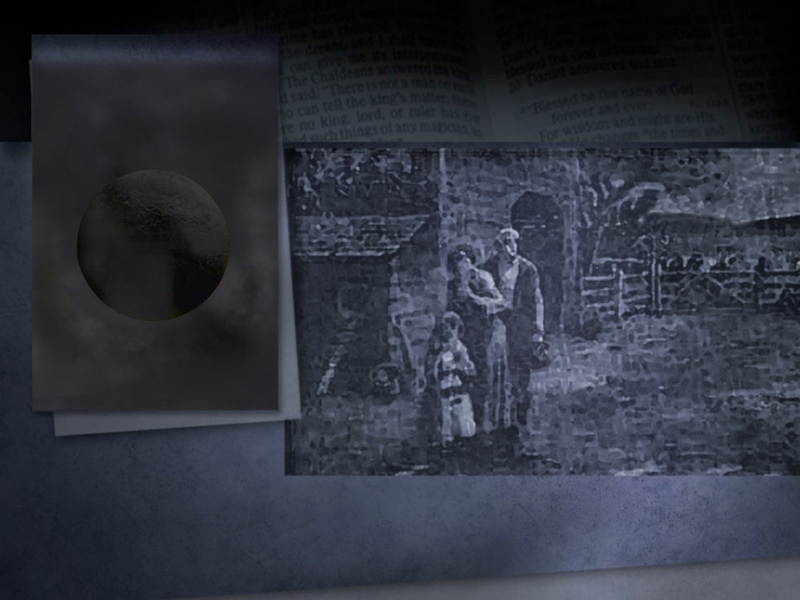 Мрачный день
[Speaker Notes: Ученые до сих пор пытаются объяснить явление мрачного дня. Они не могут сказать, что это было затмение, потому что Луна была полной, и не в надлежащем положении по отношению к Солнцу для затмения. Солнце, Луна и Земля должна находиться на одной линии, чтобы получилось затмение. Более того, затмение длится совсем недолго, а в этот раз было темно с десяти часов утра и до конца дня. В законодательном комитете штата Коннектикут как раз шло заседание. Присутствующие решили, что наступил конец света. Было предложено распустить заседание, но Авраам Дэвенпорт поднялся и сказал: "Г-н Спикер, это либо судный день, либо нет. Если, нет, то нет необходимости распускать заседание. Если да, я хочу быть найден, исполняя свой долг. Я предлагаю, чтобы принесли свечи, и мы продолжим заседание». Они принесли свечи и продолжили свою работу в течение дня, хотя было темно.]
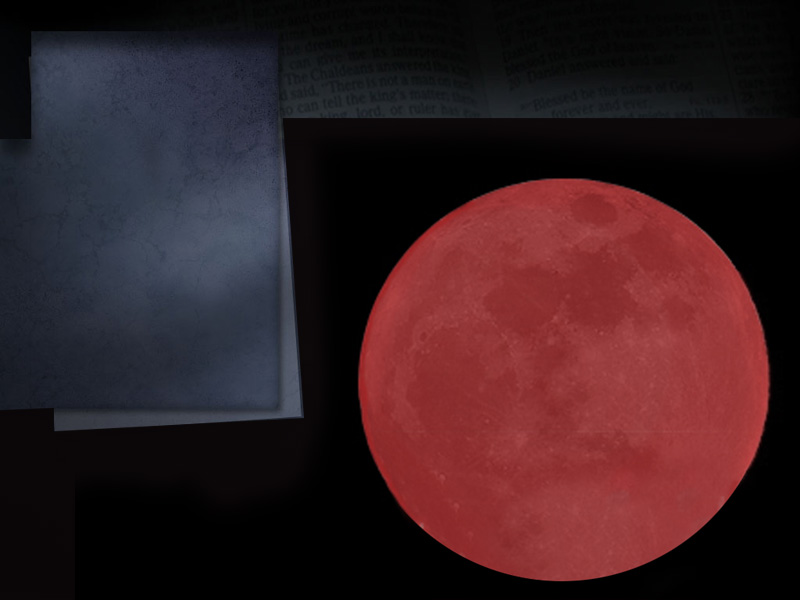 Откровение 6:12
…И луна сделалась как кровь.
[Speaker Notes: Во время шестой печати должно было произойти еще несколько событий.
 
Откровение 6:12 
 
«...И луна сделалась как кровь». 
 
После того, как померкло солнце, и когда наступила ночь, предполагалось, что должна была появиться Луна. Но этого не произошло. Наконец, когда она появилась около полуночи, она была кроваво-красного цвета — подходящий символ пролитой крови святых в Темные Века, предшествующие этому периоду.]
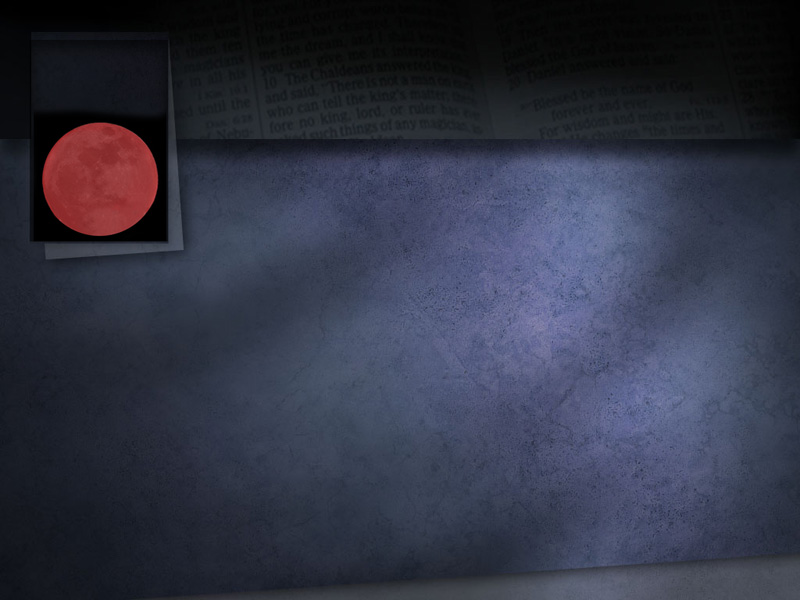 Мило Боствик
(Stone's History of Beverly, Massachusetts),
История камня в Беверли, штат Массачусетс
Полная луна была кроваво-красного
цвета. Мне глубоко врезалось в память то, какую тревогу и шумиху это вызвало.
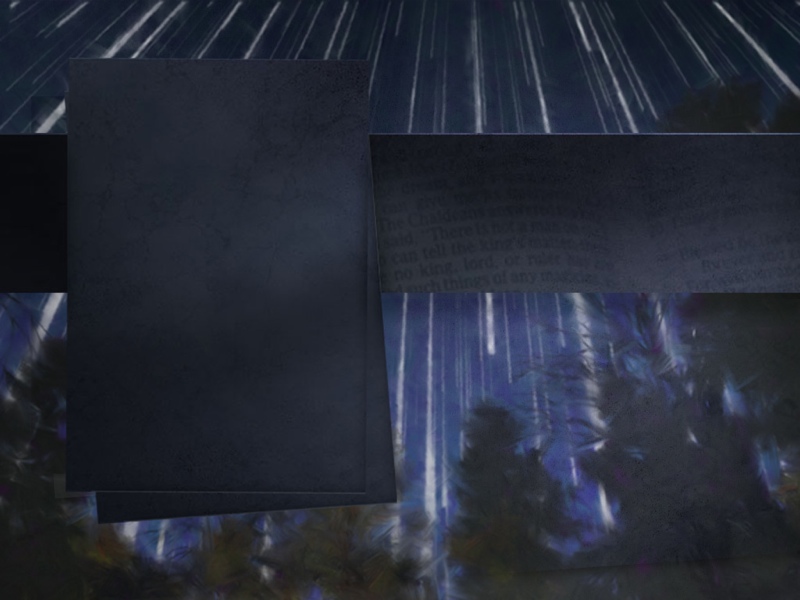 И звезды небесные пали на землю…
Откровение 6:13
[Speaker Notes: Откровение 6:13 
 
И еще одно событие предсказано в период шестой печати: 
 
«И звезды небесные пали на землю…]
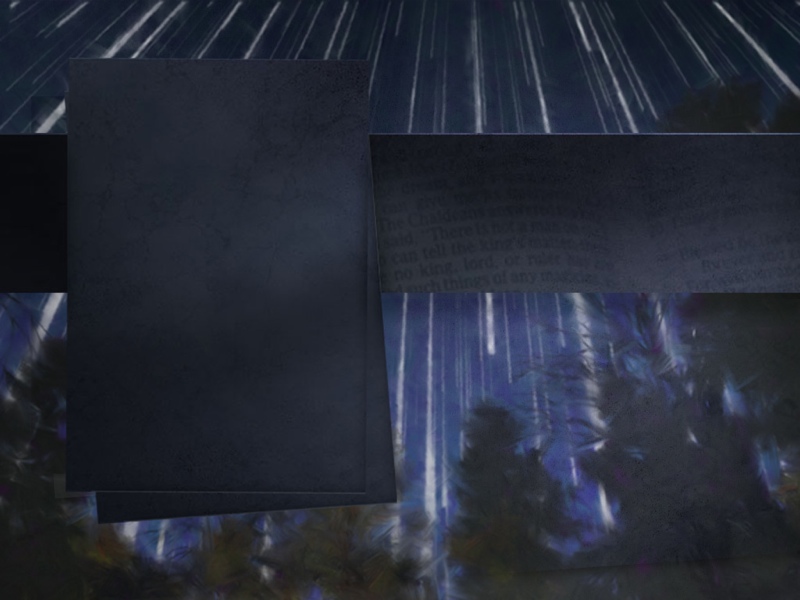 …как смоковница, потрясаемая сильным ветром, роняет незрелые смоквы 
свои.
Откровение 6:13
[Speaker Notes: Откровении 6:13 
 
…как смоковница, потрясаемая сильным ветром, роняет незрелые смоквы свои».
 
Время от времени мы можем увидеть, как падают звезды, но, несомненно, наибольшее количество падающих звезд можно было увидеть в ноябре 1833 года. Вам когда-либо бабушка или дедушка рассказывали о падающих звездах?]
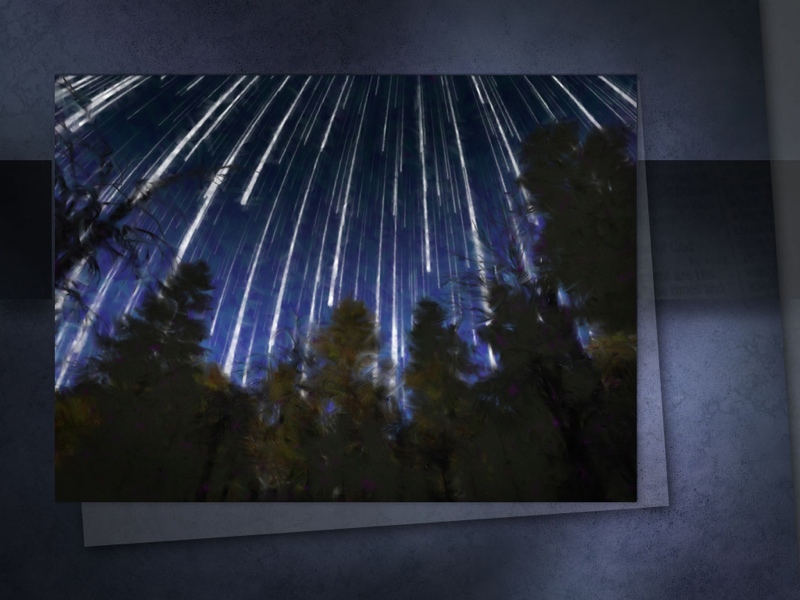 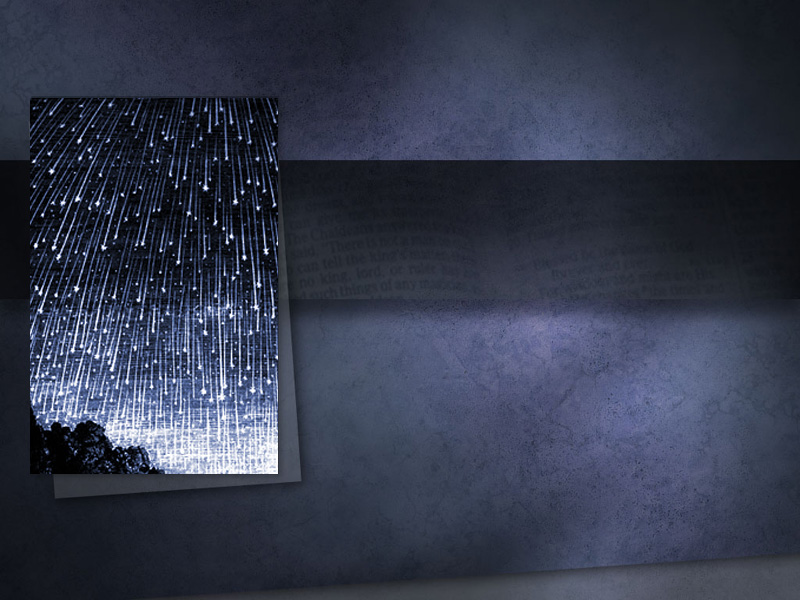 Чарльз A. Янг, 
(Manual of Astronomy), 
Руководство по астрономии, с. 469
Наверное, самым удивительным из всех метеоритных дождей... были Леониды 12 ноября 1833 г…
[Speaker Notes: Чарльз А. Янг (Charles A.Young)
Руководство по астрономии, с. 469
 
 "Наверное, самым удивительным из всех метеорных дождей… были Леониды 12 ноября 1833.]
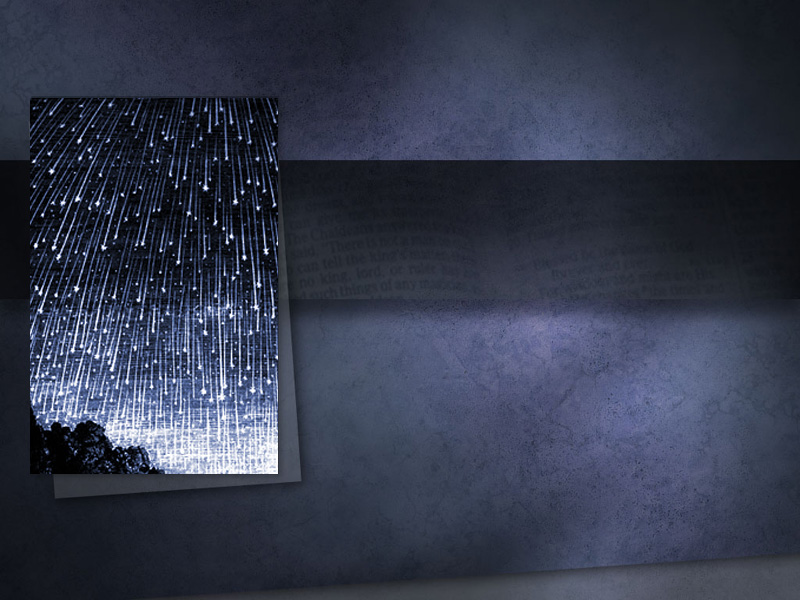 Чарльз A. Янг, 
(Manual of Astronomy), 
Руководство по астрономии, с. 469
…Их число… было около 2 млн. в час в течение пяти или шести часов.
[Speaker Notes: Чарльз А. Янг (A.Young)
Руководство по астрономии, с. 469
 
 …Их было около 2 000 000 в час в течении пяти или шести часов». 
 
Небеса пылали падающими звездами. Люди думали, что наступил судный день.]
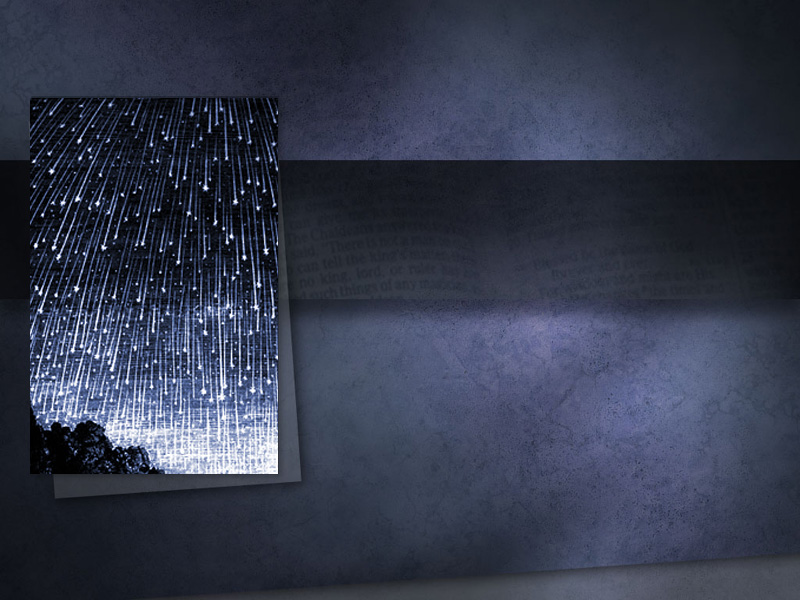 Американская энциклопедия, 
Статья „Метеориты”
Это зрелище… которое наблюдалось по всей Северной Америке… возбудило огромный интерес...
[Speaker Notes: Насколько видимым был этот метеорный дождь читаем в Американской энциклопедии, статья: «Метеориты»:
 
 «Это зрелище ... которое наблюдалось по всей Северной Америке ... возбудило огромный интерес...]
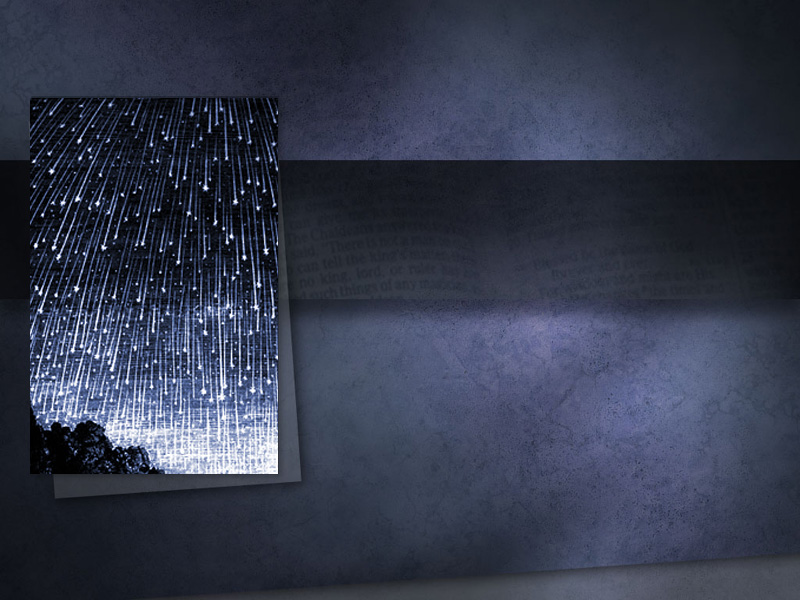 Американская энциклопедия, 
Статья „Метеориты”
...Падали сотни тысяч метеоритов...
Некоторые очевидцы сравнивали их количество…
[Speaker Notes: Американская энциклопедия, статья: «Метеориты»
 
…Падали сотни тысяч метеоритов… Некоторые очевидцы сравнивали их количество…]
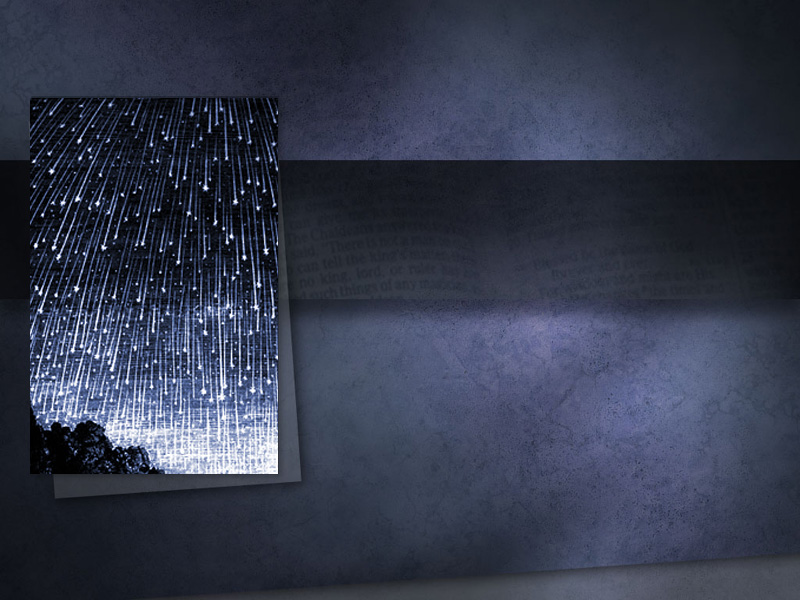 Американская энциклопедия, 
Статья „Метеориты”
…со снежинками снегопада или каплями дождя.
[Speaker Notes: Американская энциклопедия, статья: «Метеориты»
…со снежинками снегопада или каплями дождя». 
 
Зрелище было потрясающим. Оно началось около девяти часов вечера и продолжалось даже после наступления дня.]
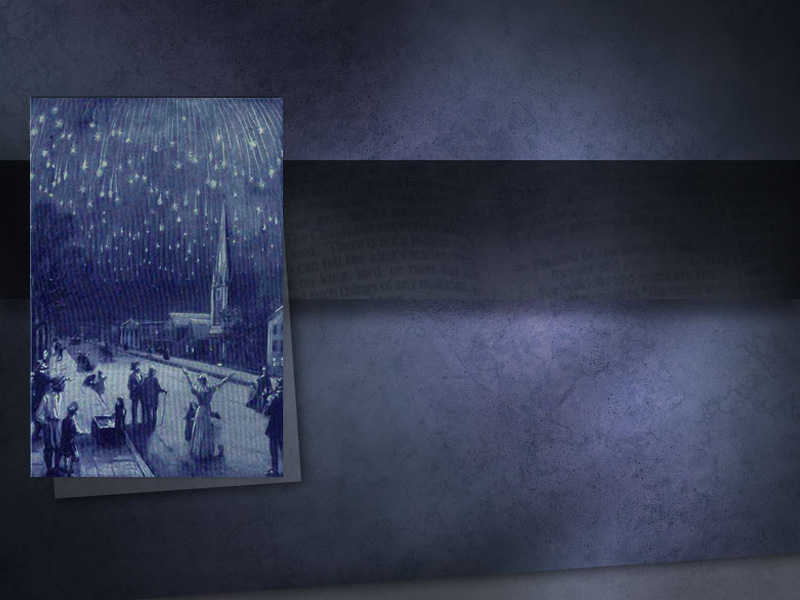 Илия Бурит
(Geography of the Heavens),
География небес, с. 157
Самый потрясающий феномен падающих звезд (13 ноября 1833 г.)…
[Speaker Notes: Илия Бурит (Elijah Burritt)
География небес, с. 157
 
 «Самый потрясающий феномен падающих звезд 
(13 ноября, 1833)]
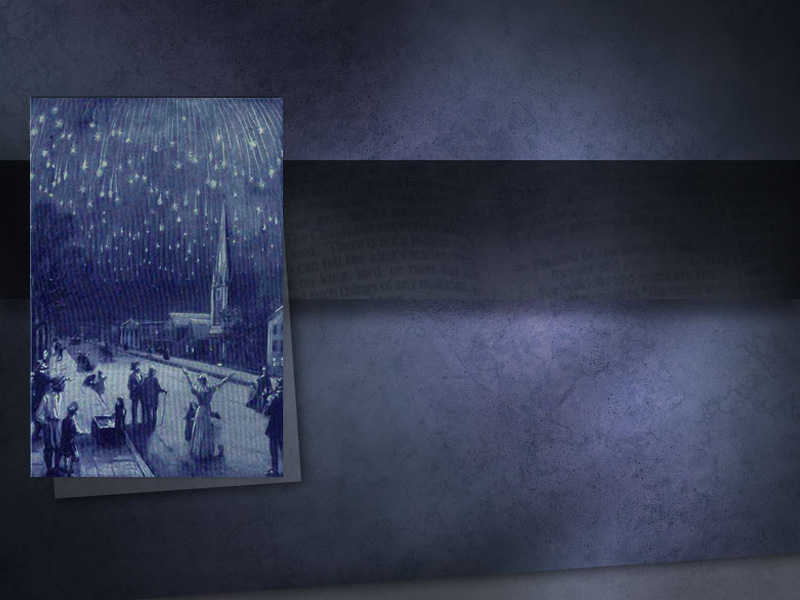 Илия Бурит
(Geography of the Heavens),
География небес, с. 157
…покрыл немалую часть поверхности земли... Покрыл весь небосвод мириадами огненных шаров.
[Speaker Notes: Илия Бурит (Elijah Burritt)
География небес, с. 157
покрыл немалую часть поверхности земли… Покрыл весь небосвод мириадами огненных шаров».]
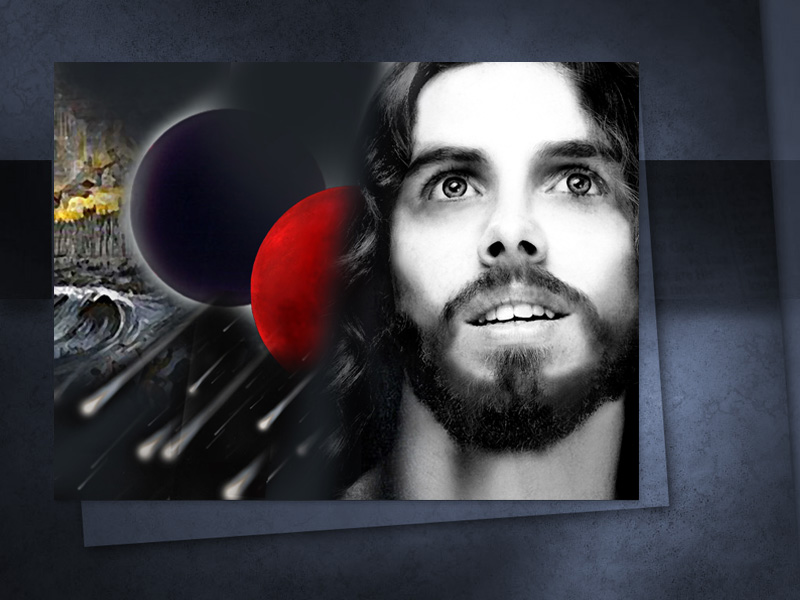 [Speaker Notes: Итак, великое землетрясение, затмение солнца, луна цвета крови, и падающие звезды — все это произошло в том же порядке, как и было предсказано Иисусом в Писании.]
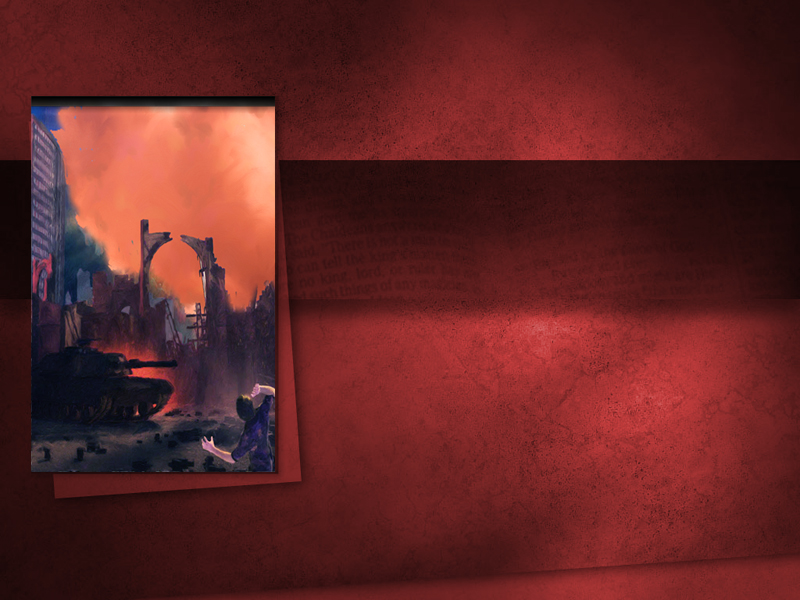 Откровение 6:14
И небо скрылось, свившись как свиток; и всякая гора и остров двинулись с мест своих.
[Speaker Notes: Но в шестой печати упоминается еще одно событие. 
 
Откровение 6:14
 
«И небо скрылось, свившись как свиток; и всякая гора и остров двинулись с мест своих».
 
Это событие еще предстоит в будущем, и произойдет оно вместе со Вторым пришествием Христа. Мы живем как раз в преддверии этого события.]
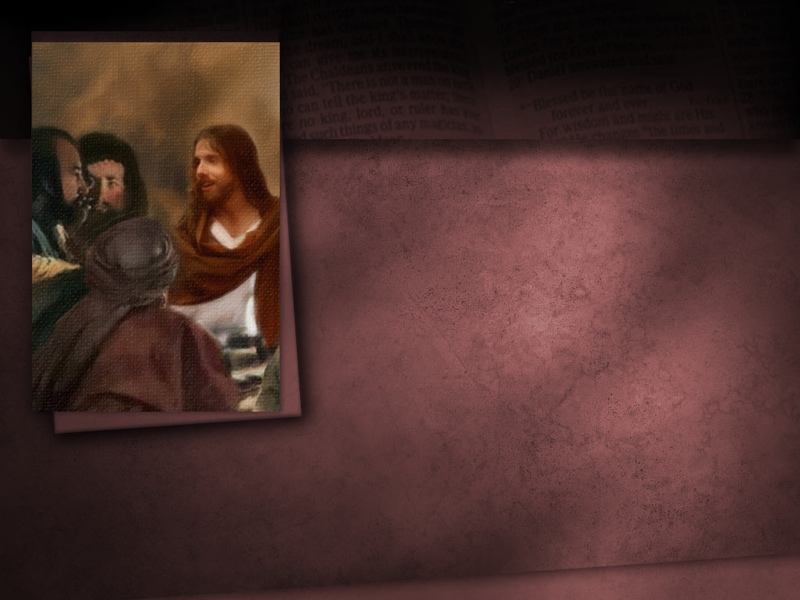 Евангелие от Матфея 24:29
И вдруг, после скорби дней тех, солнце померкнет…
[Speaker Notes: Иисус предсказал:
 
Евангелие от Матфея 24:29
 
«И вдруг, после скорби дней тех, солнце померкнет…]
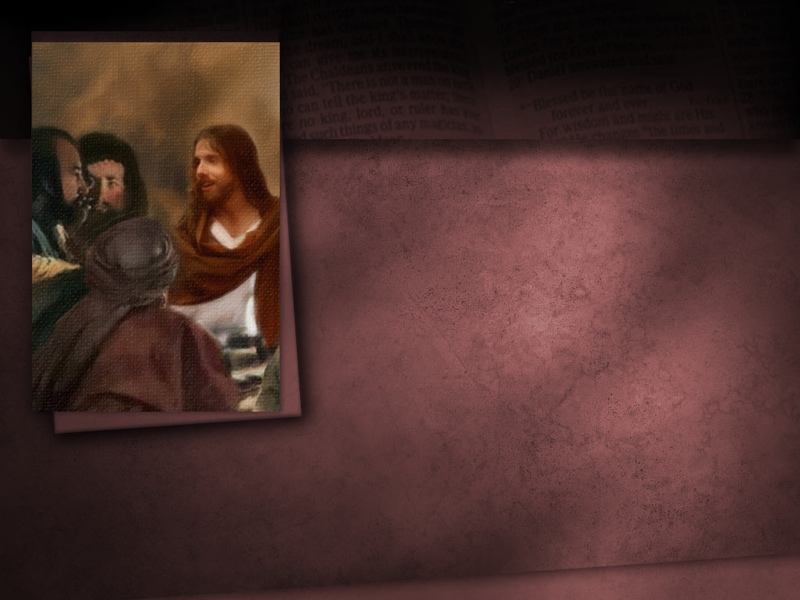 Евангелие от Матфея 24:29
…и луна не даст света своего, и звезды спадут с неба, и силы небесные поколеблются...
[Speaker Notes: Евангелие от Матфея 24:29
 
…и луна не даст света своего, и звезды спадут с неба, и силы небесные поколеблются… 
 
Это созвучно со словами Иоанна. Произойти это должно сразу после Эпохи темного Средневековья.]
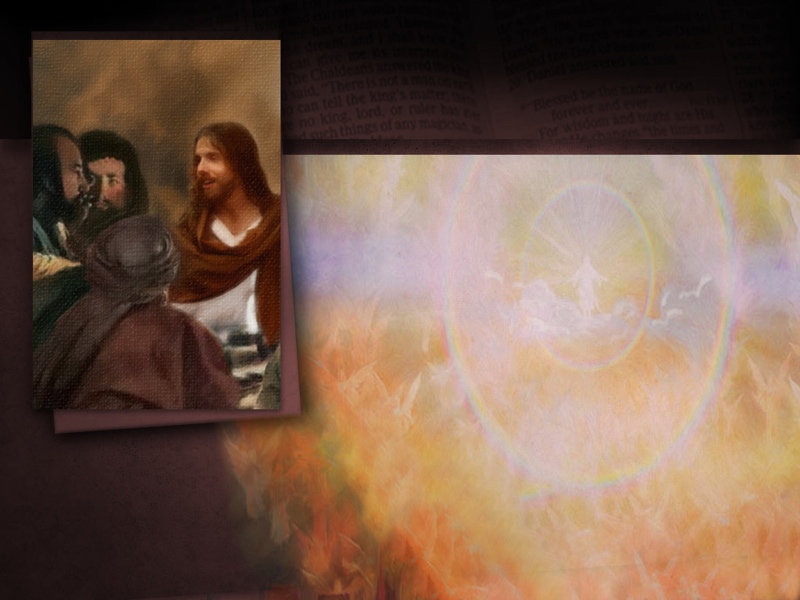 Евангелие от Матфея 24:30
Тогда явится знамение Сына Человеческого на небе; и тогда восплачутся 
все племена земные…
[Speaker Notes: Иисус продолжает, раскрывать нам, что будет дальше: 
 
Евангелие от Матфея 24:30
«Тогда явится знамение Сына Человеческого на небе; и тогда восплачутся все племена земные…]
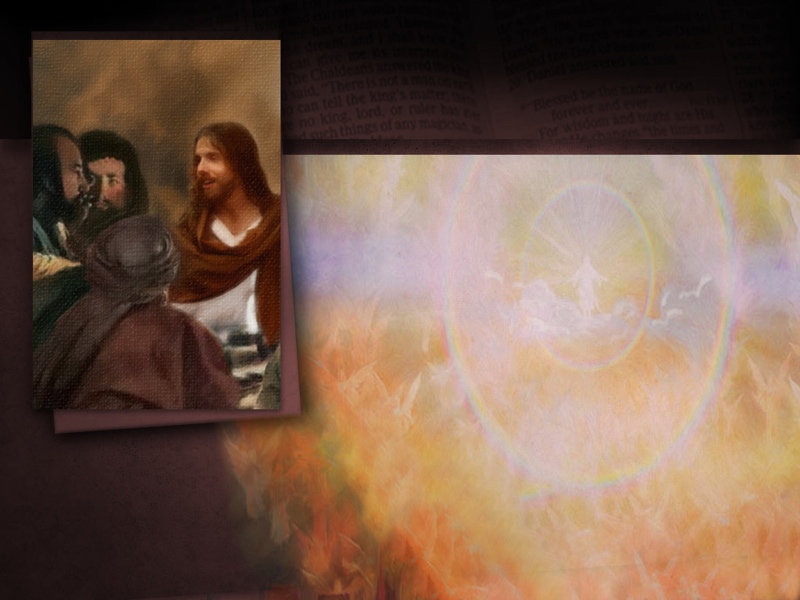 Евангелие от Матфея 24:30
…и увидят Сына Человеческого, грядущего на облаках небесных с силою и славою великою.
[Speaker Notes: Евангелие от Матфея 24:30
…и увидят Сына Человеческого, грядущего на облаках небесных с силою и славою великою».
 
Итак, эти знамения уже произошли, и теперь мы ожидаем заключительного события — Второго Пришествия Христа.]
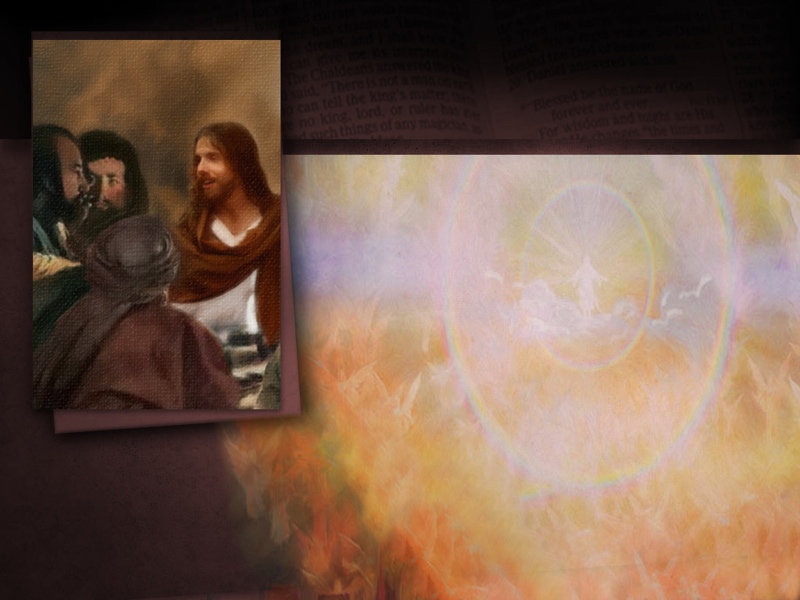 Евангелие от Луки 21:11
…Ужасные явления, и великие знамения с неба.
[Speaker Notes: Мы видели все эти великие знамения на небесах. Но Иисус предлагает нам ожидать еще большего.
 
Евангелии от Луки 21:11
 
 «...будут… ужасные явления, и великие знамения с неба». 
 
Большие огненные шары летящие с неба и по земле уже были. Бог показывает знамения в попытке разбудить этот мир. Напрашивается вопрос: неужели нужна мощная бомба, чтобы пробудить нас.]
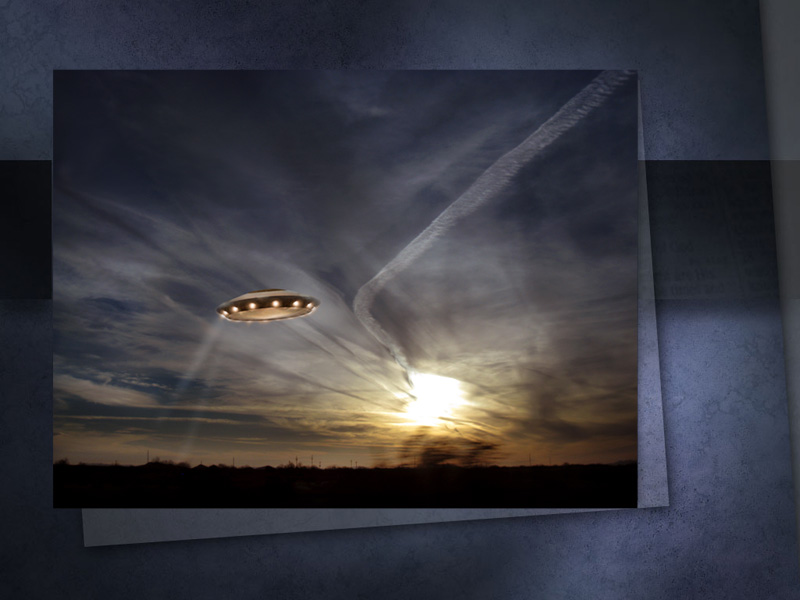 [Speaker Notes: Мир очень обеспокоен летающими тарелками и другими необычными явлениями, появляющимися на небе. И нет сомнений, что это лишь некоторые из великих знамений, которые Бог показывает, чтобы предупредить мир, что конец близок! Тарелки и другие объекты иногда видны в небе. Они то ярко красные, то синие, или оранжевые. Издательство Асошейтед Пресс сообщает, что мир еще никогда не видел столько поразительных вещей в небе, сколько было замечено в последнее время.]
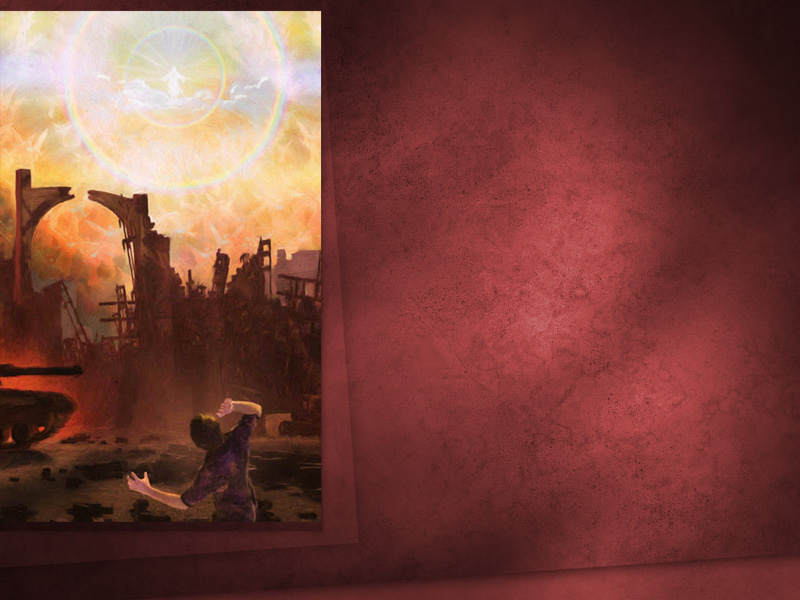 Откровение 6:15
И цари земные, 
и вельможи, 
и богатые, и тысяченачальники, и сильные…
[Speaker Notes: Мы живем в период между падающими звездами, о которых говорится в книге Откровение 6 главе, 13 стихе и событием, когда небо должно скрыться, свившись как свиток, о котором говорится в стихе 14.
 
Откр.6:15
«И цари земные, и вельможи, и богатые, и тысяченачальники, и сильные…».]
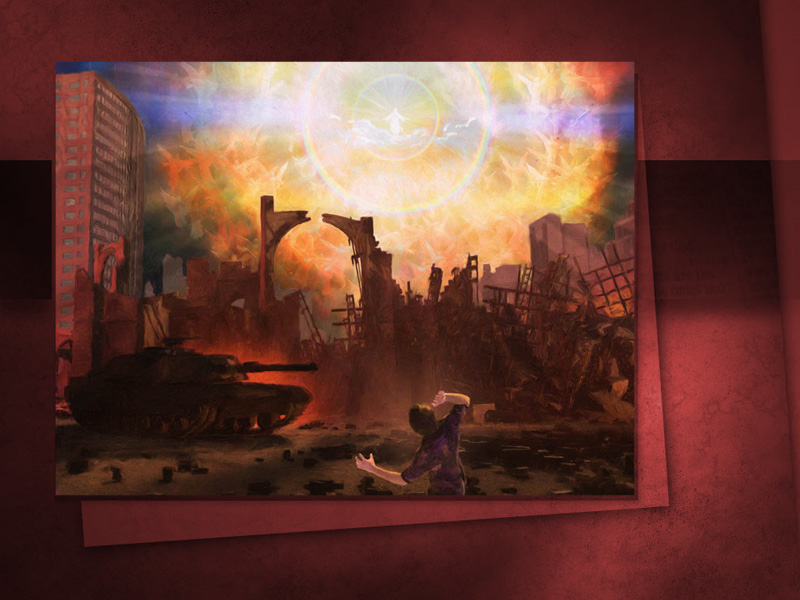 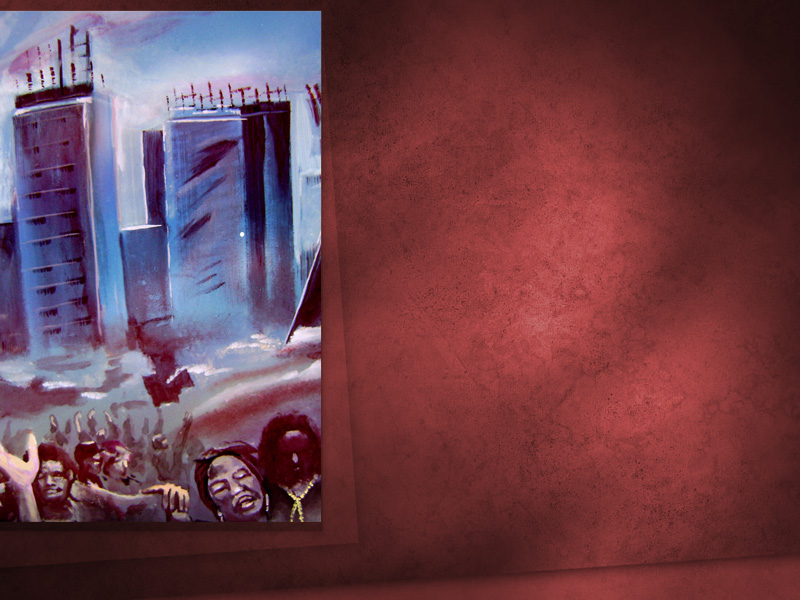 Откровение 6:15
…И всякий раб, и всякий свободный скрылись в пещеры и в ущелья гор.
[Speaker Notes: Откр. 6:15
«…И всякий раб, и всякий свободный скрылись в пещеры и в ущелья гор».
 Это, несомненно, описывает нечестивых людей во время пришествия Христа. Они будут бежать в ужасе, пытаясь укрыться от Его присутствия.]
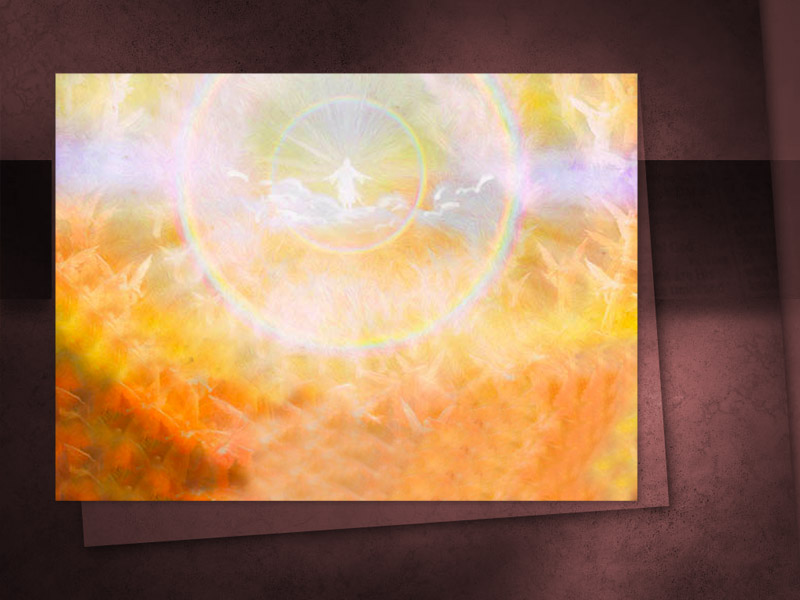 Второе пришествие
1755 г. от Р.Х. —
[Speaker Notes: Итак, мы завершили обзор шестой печати, время действия которой началось в 1755 году и продолжится до Второго Пришествия Иисуса. Началось с землетрясения в Лиссабоне в 1755 году. Потом затмение Солнца и Луна цвета крови в 1780 году. Падающие звезды в 1833 году — это следующее знамение. А теперь мы ожидаем исполнения последнего знамения — когда небо скроется, свившись как свиток, при Втором Пришествии Иисуса Христа на эту землю.]
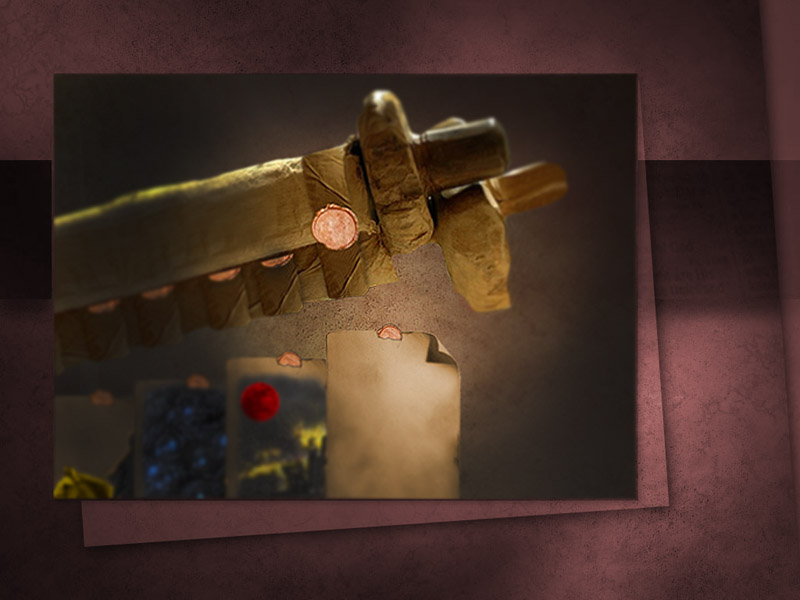 [Speaker Notes: А как же седьмая печать? О ней ничего не упоминается до 8-й главы Откровения. Таким образом, мы пропустим седьмую главу. Она повествует о запечатлении народа Божьего. Целая глава посвящена последней работе Бога в этом мире, и проповеди Евангелия Царства. Все это произойдет между событиями, о которых говорится в 6 и 7 печати.]
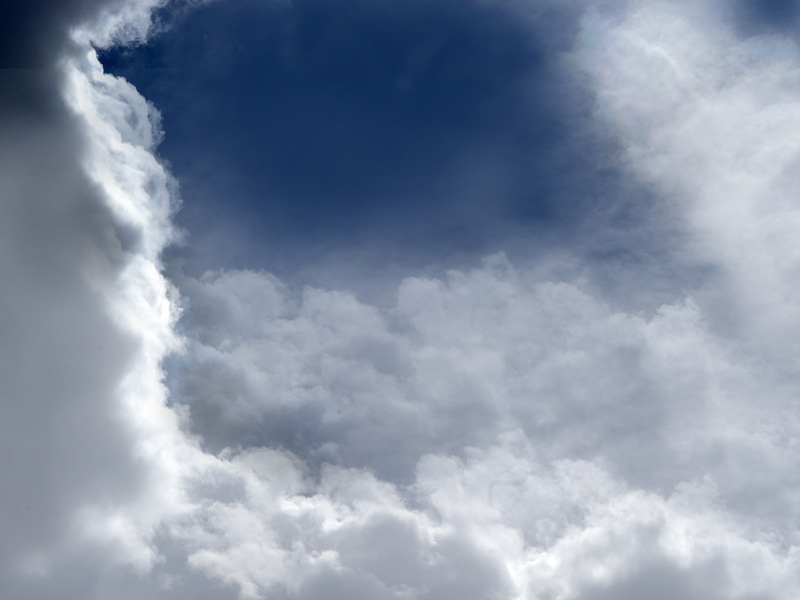 Откровение 8:1
И когда Он снял седьмую печать, сделалось безмолвие на небе, как бы на полчаса.
[Speaker Notes: Откровение 8:1 
«И когда Он снял седьмую печать, сделалось безмолвие на небе, как бы на полчаса». 
 
В пророческом отсчете времени день считается за год (Иезекииля 4:6). Это означает, что обозначенные полчаса будут длиться примерно неделю.]
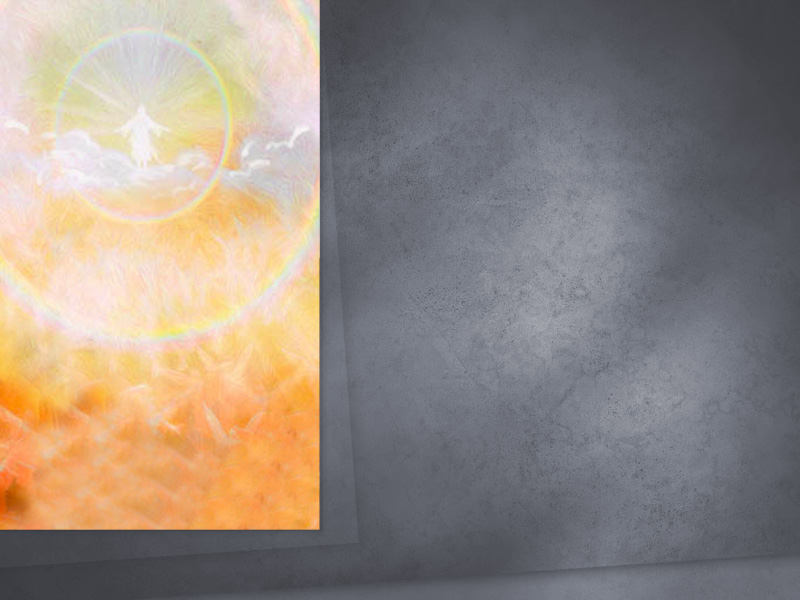 Евангелие от Матфея 25:31
Когда же приидет Сын Человеческий во славе Своей и все святые Ангелы с Ним, тогда сядет на Престоле славы Своей.
[Speaker Notes: Каковы причины этого безмолвия? 
 
Евангелие от Матфея 25:31
«Когда же приидет Сын Человеческий во славе Своей и все святые Ангелы с Ним, тогда сядет на престоле славы Своей».
 
Все небо будет пустым, и, как полагают многие богословы, именно это и станет причиной безмолвия. В конце шестой печати, Иисус и все ангелы придут на эту землю, и во время седьмой печати небо будет пустым. Безмолвным.]
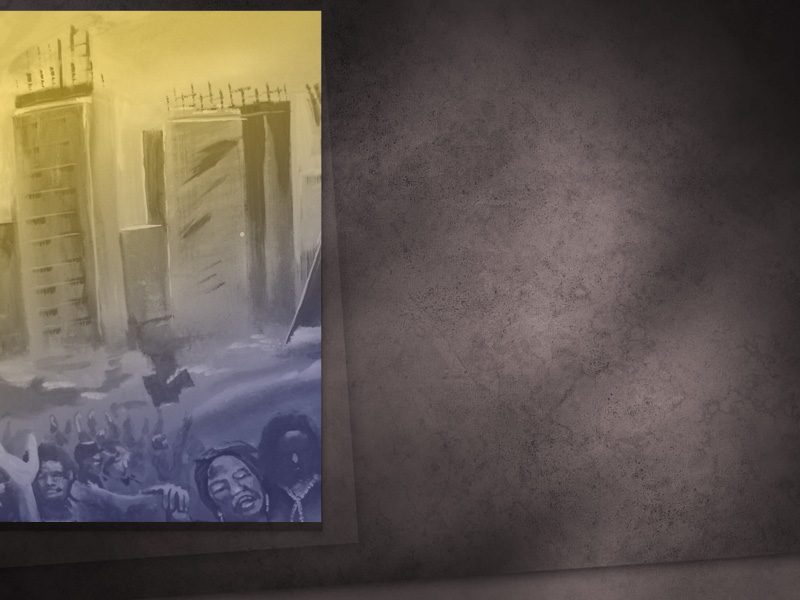 Иеремия 8:20
Прошла жатва, кончилось лето, а мы не спасены.
[Speaker Notes: Время на исходе. А мы готовы? 
Стоит поразмыслить над словами пророка Иеремии 8:20:
 
 «Прошла жатва, кончилось лето, а мы не спасены!»
 
Почти все знамения уже исполнились, за исключением пришествия Иисуса. Больше не осталось никаких важных событий описанных в шестой печати, кроме Пришествия Спасителя нашего Иисуса Христа. Пусть слова «прошла жатва, кончилось лето, а мы не спасены!» не относятся к нам.]
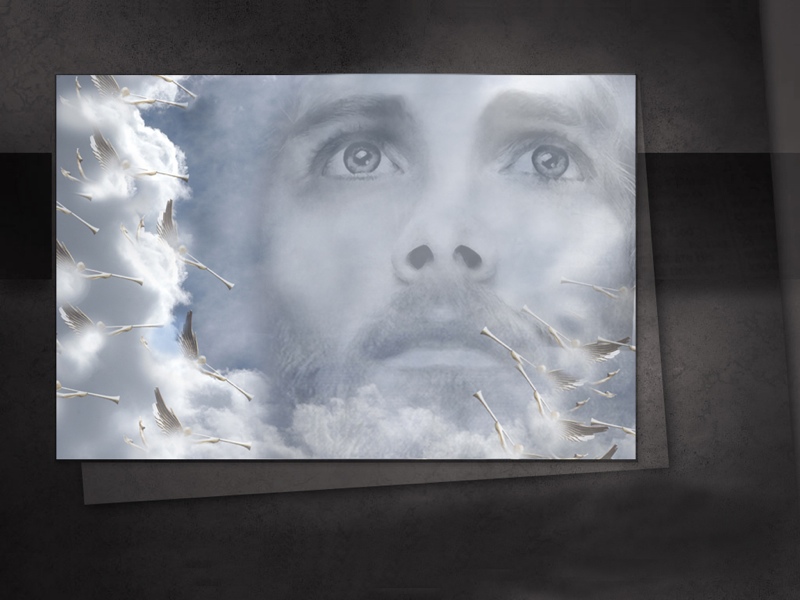 [Speaker Notes: Время пришествия Христа близко! Готовы ли мы встретиться с Иисусом, когда Он придет?]
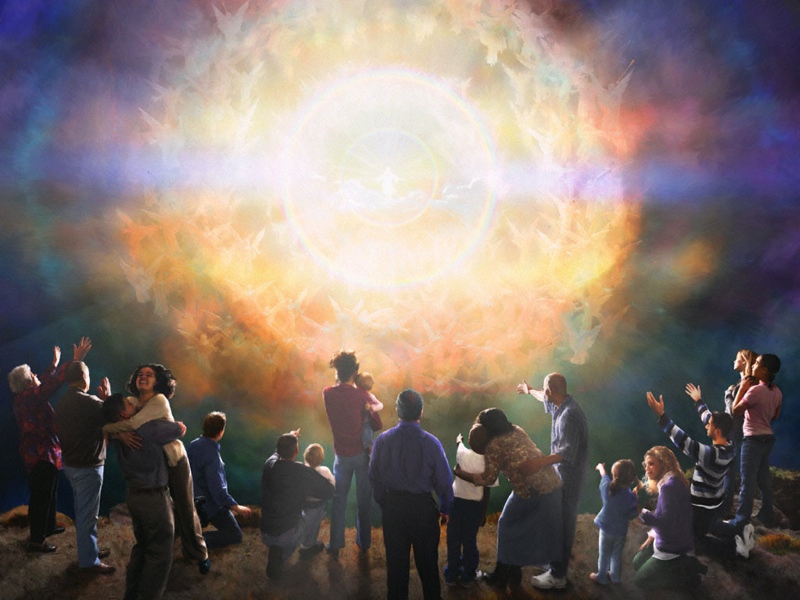 [Speaker Notes: Призыв и молитва.]